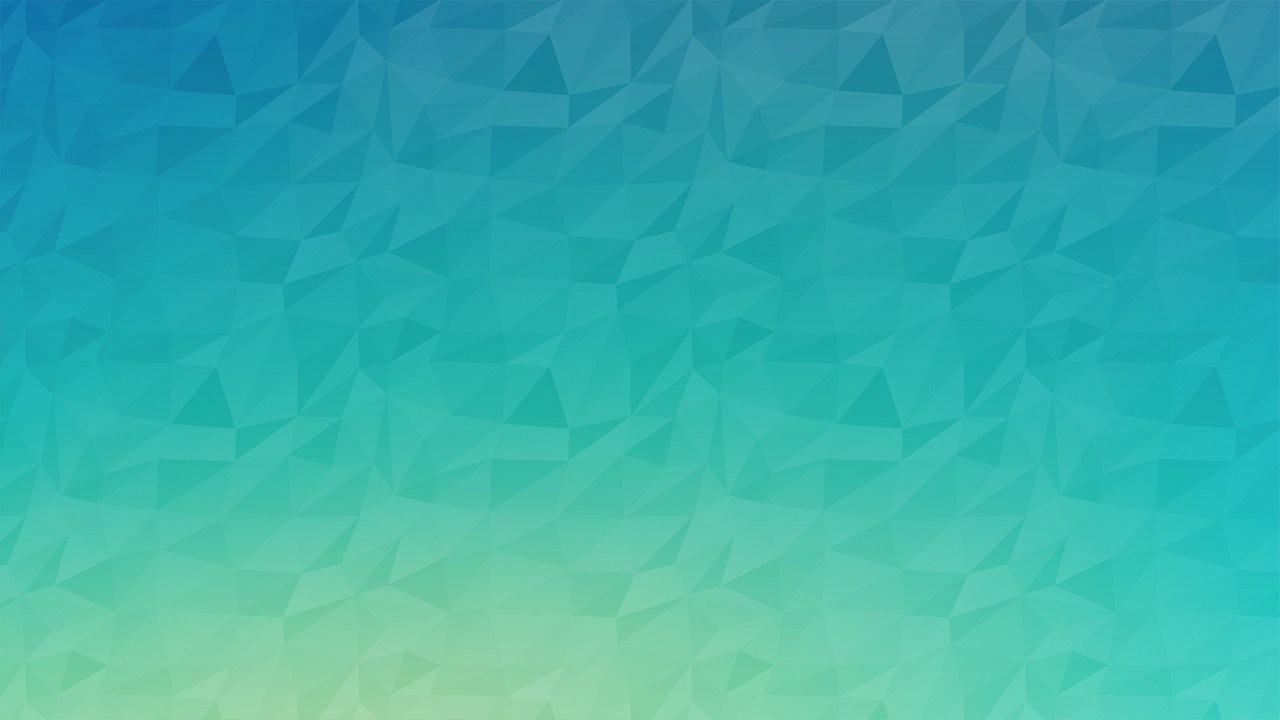 Муниципальное бюджетное дошкольное учреждение Центр развития ребенка– детский сад № 5 «Мир детства» (Бондаренко, 25)
Знакомство с работой на планшете




Подготовила: воспитатель 1 квалифик. категории 
Венёва С.А.
enTourage Pocket eDGe
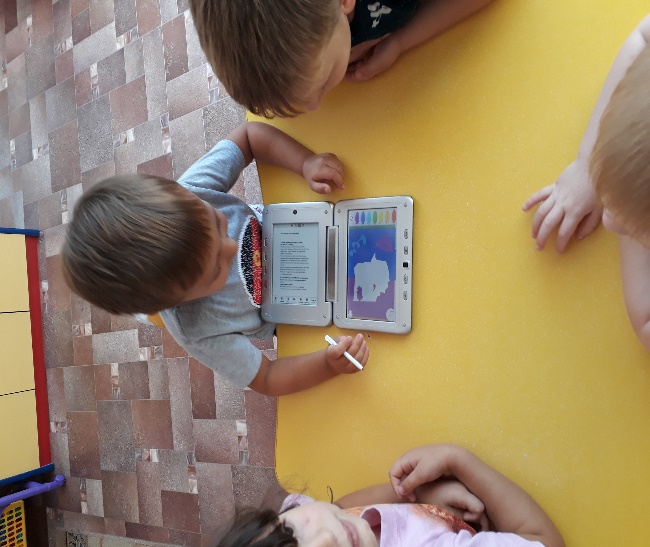 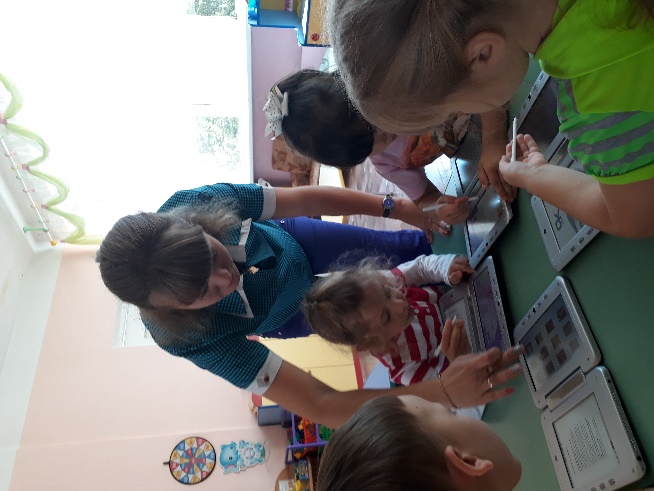 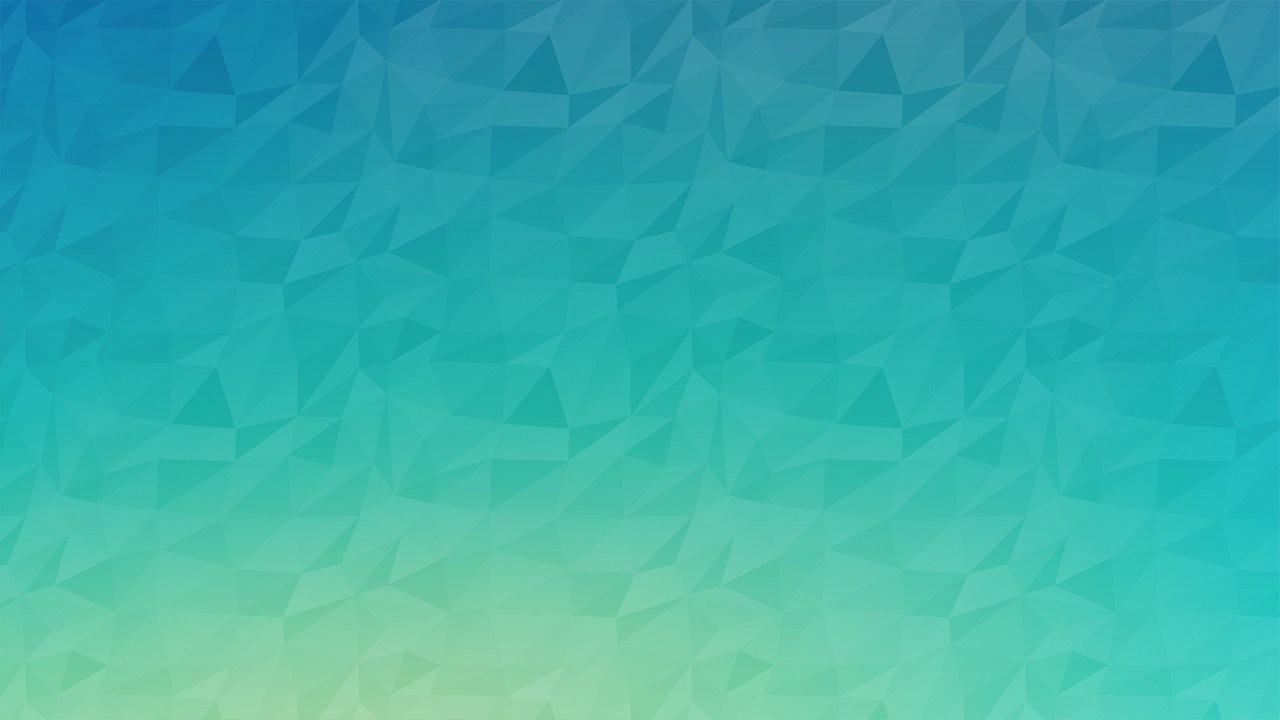 Электронное пособие предназначено для совместной работы взрослых (воспитателей  и родителей) с детьми дошкольного возраста (3—7 лет) как дома, так и в детском саду.
            Данное устройство представляет собой два соединенных и связанных между собой экрана – жидкокристаллический и основанный на технологии электронных чернил. Оба экрана сенсорные и интерактивные – то есть реагируют на прикосновения как непосредственно рукой, так и специальным стилусом.
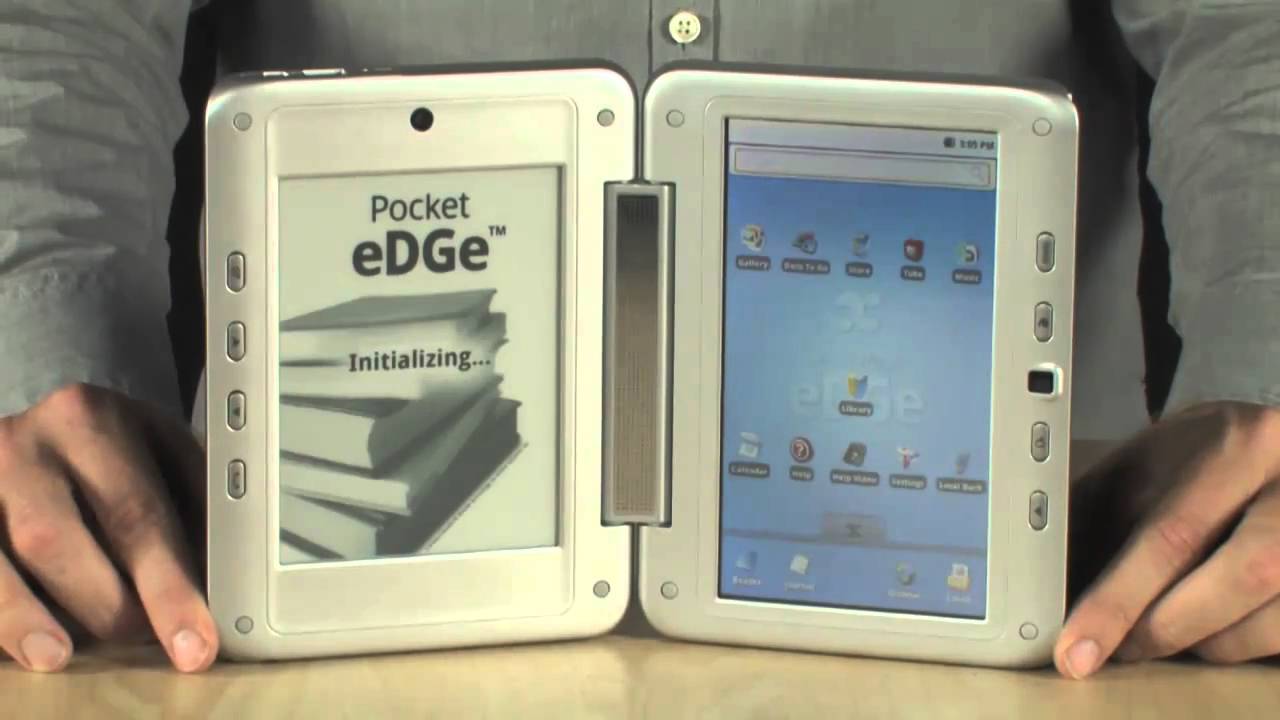 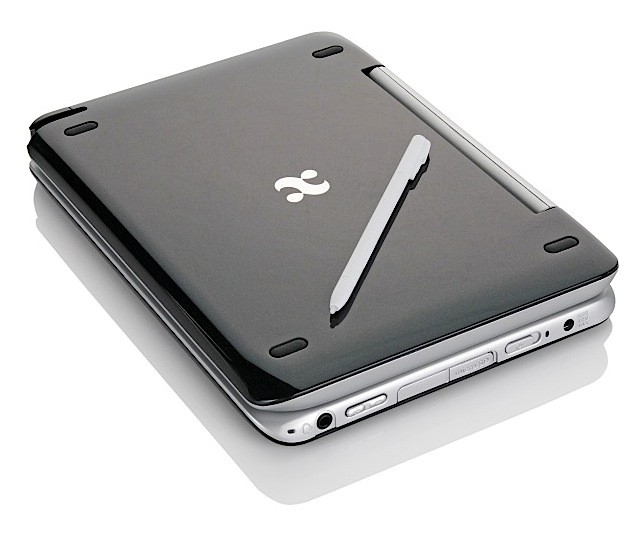 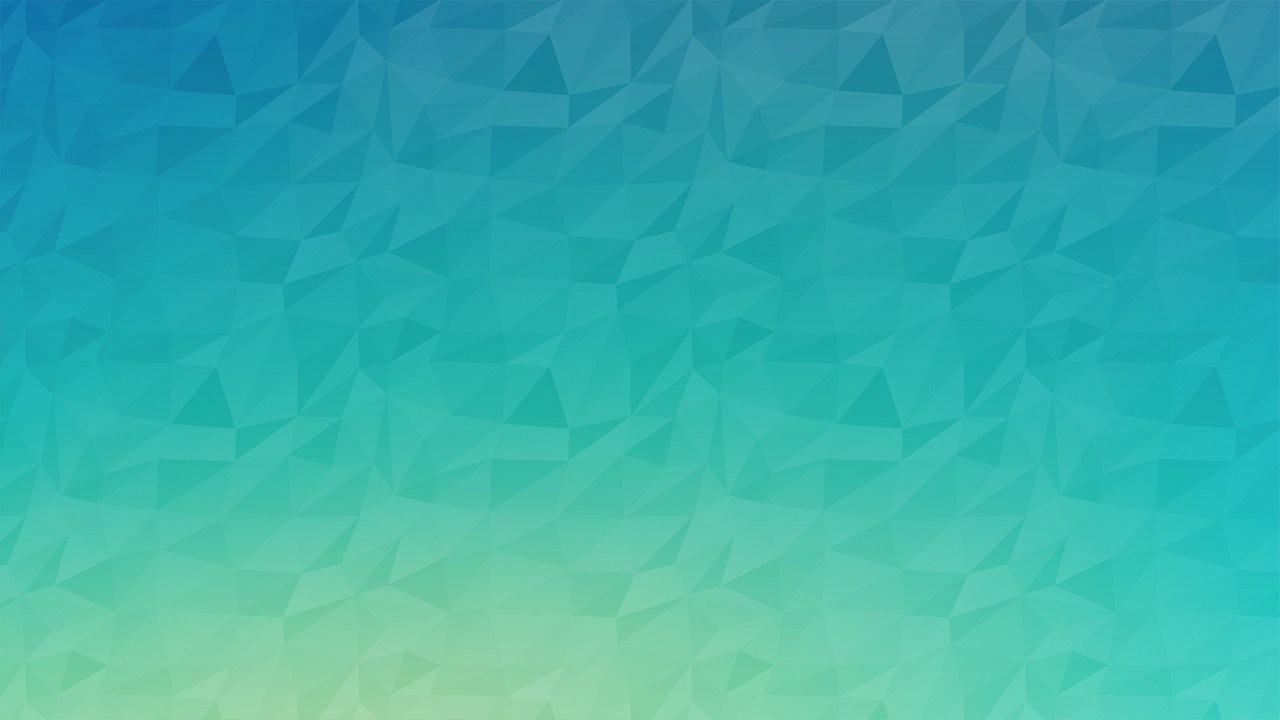 Программа на которой построен планшет ориентирован на формирование самых важных универсальных учебных действий, необходимых в начальной школе:
 - восприятия текста на слух;
 - удержания задания в памяти;
 - удержания аспекта при выполнении задания;
 - следования инструкции;
 - поиска нужного места на странице или на картинке,
 - поискового пролистывания назад и вперед;
 - понимания языка условных обозначений.
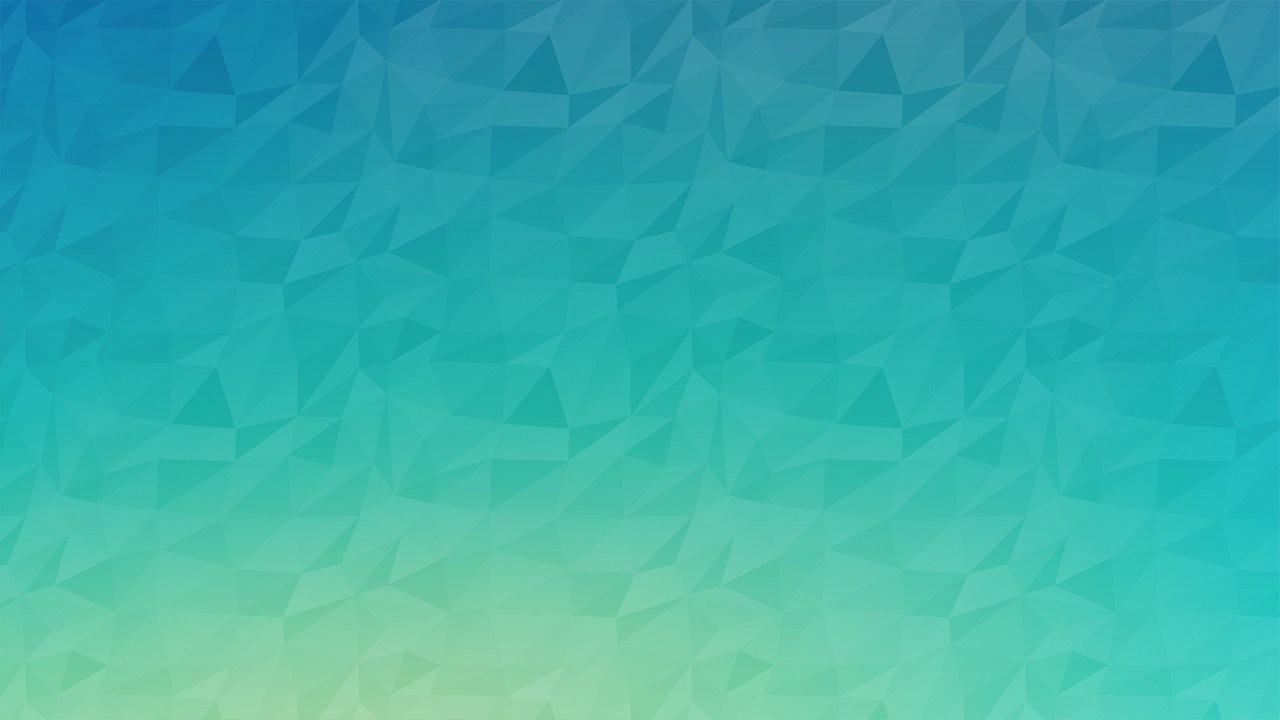 Электронное устройство enTourage Pocket eDGe поможет ребенку:
 





 
.
покажет, как раскрашивать картинки по памяти, по образцу и самостоятельно
различать оттенки основных цветов и подбирать нужные из них для своих работ
позволит ребенку неоднократно выполнять каждое действие, добиваясь полного успеха
EnTourage Pocket eDGe создает условия для формирования тонкой моторики кисти рабочей руки: дошкольник будет пользоваться стилусом
результаты всех своих действий ребенок сможет сразу же проверить, исправить и сохранить для демонстрации;
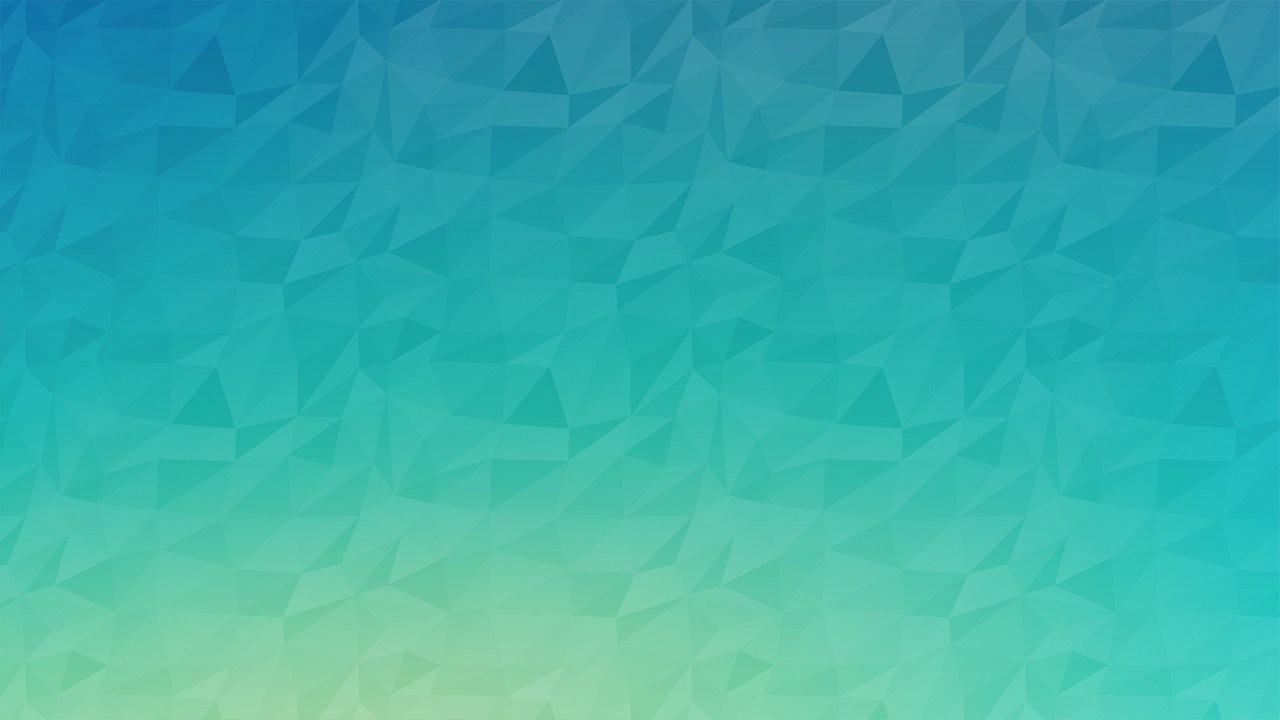 Все электронные пособия, разработанные для устройства, связаны общим сказочным сюжетом, что позволит дошкольнику «жить» в едином текстовом пространстве и выполнять все задания вместе со сквозными героями волшебной сказки. Учиться с удовольствием ребёнку помогут белый «Барсучок Кронтик и его друзья».
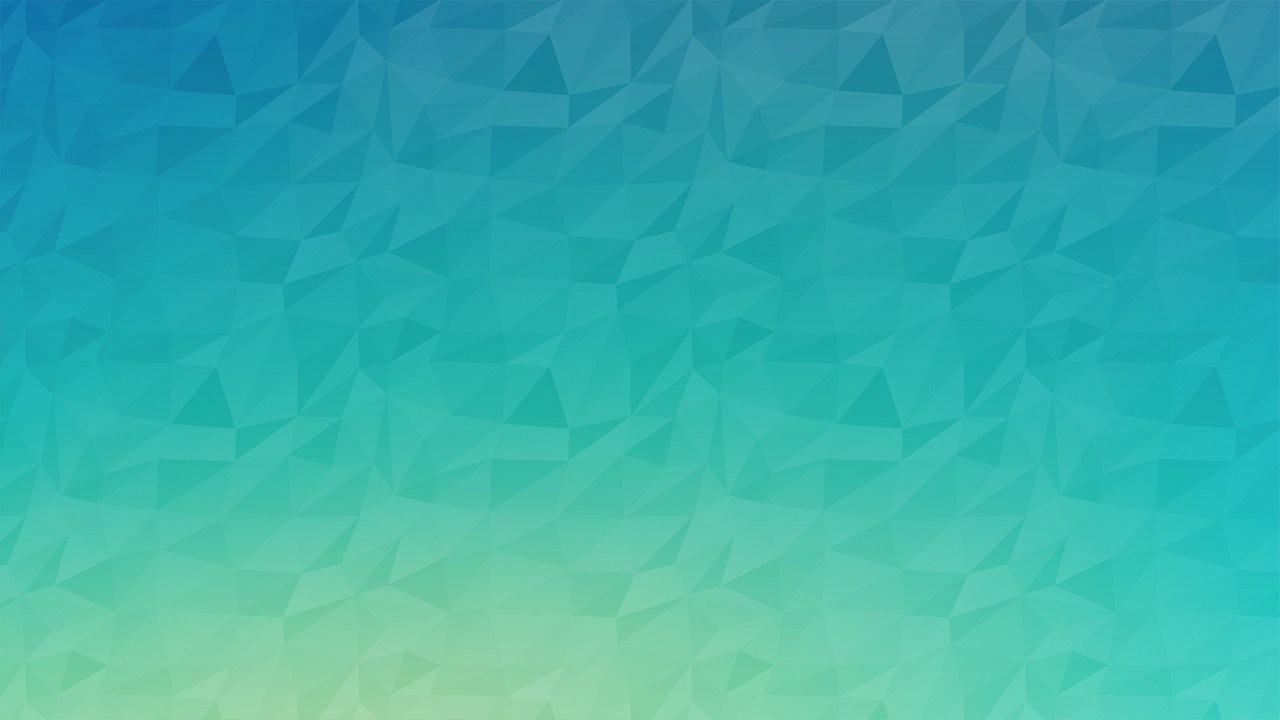 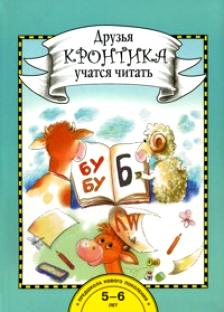 Разделы:- «Друзья Кронтика учатся читать» (10 частей); Цель:  средствами лингвистической сюжетной игры «разлепить» предмет и слово - название предмета в сознании дошкольника, научить его членить слово на части, различать звуки разного качества; сформировать начальные умения слияния звуков в слоги. Особенностью издания является сюжетная мотивированность каждого звука и отдельного слога, которые осваивает ребенок.- «Кронтик в музее. В музее с Кронтильдой» (4 части);Цель: учить рассматривать картины, выделять зорким оком определенные предметы, природные явления. Продолжать развивать зрительную ориентацию,внимательно слушать и рассматривать картинки, отвечать на вопросы.
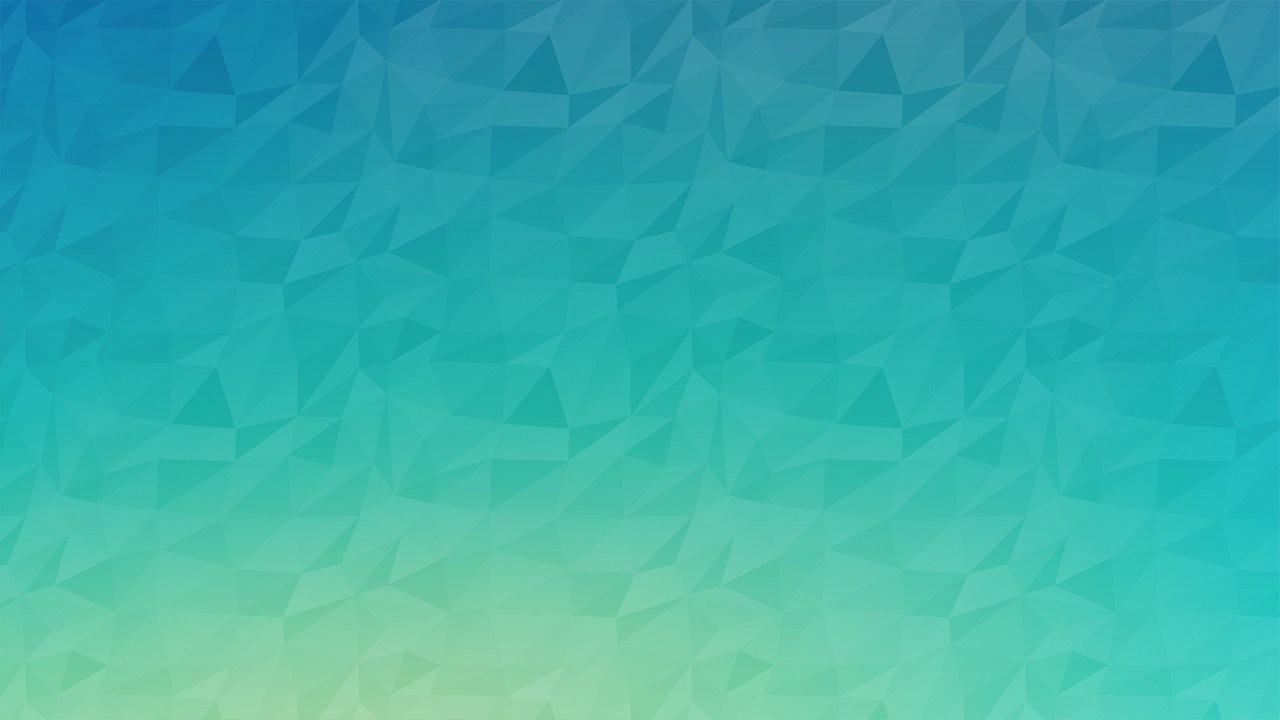 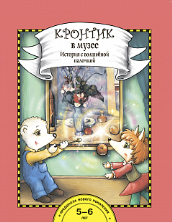 «Кронтик в музее. История с волшебной палочкой» (5 частей);
Цель: История с волшебной палочкой» ориентирована на подготовку дошкольника к школе. Это первая из серии про Кронтика, посвященных воспитанию у детей интереса к живописным произведениям.

«Учимся записывать числа» (2 файла);
Цель: направленно на освоение различных способов записи чисел. Предложенные задания приучают дошкольника пользоваться простейшими инструментами (линейкой, игральным кубиком, карандашом, ручкой) и работать по образцу; способствуют развитию наблюдательности.
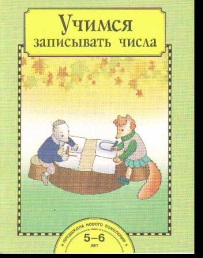 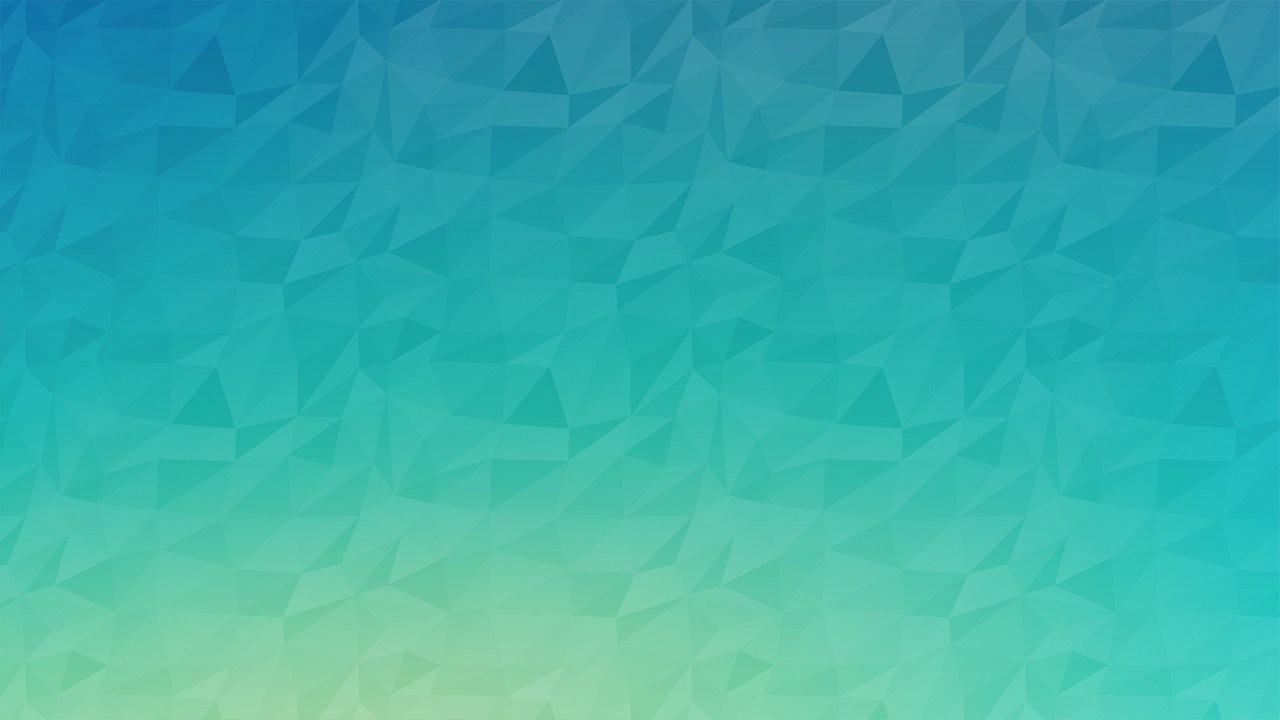 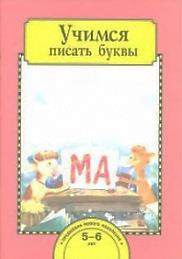 - «Учимся писать буквы» (4 части).Цель: пособие поможет дошкольнику усваивать печатныеобразы букв, что важно для чтения; обнаруживать логикуих построения из простых и повторяющихся элементов; связывать зрительный образ (изображение предмета) со звуковым образом (произнесенное слово-название предмета); определять и выделять букву в начале слова.- «Кронтик в музее. Как там внутри картин» (3 части).Цель: продолжать использовать указатель и зоркое око,находить на картине определенные фрагменты на репродукции; ориентирован на развитие речи и эстетического чувства, пространственных и временных представлений.
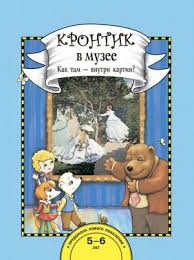 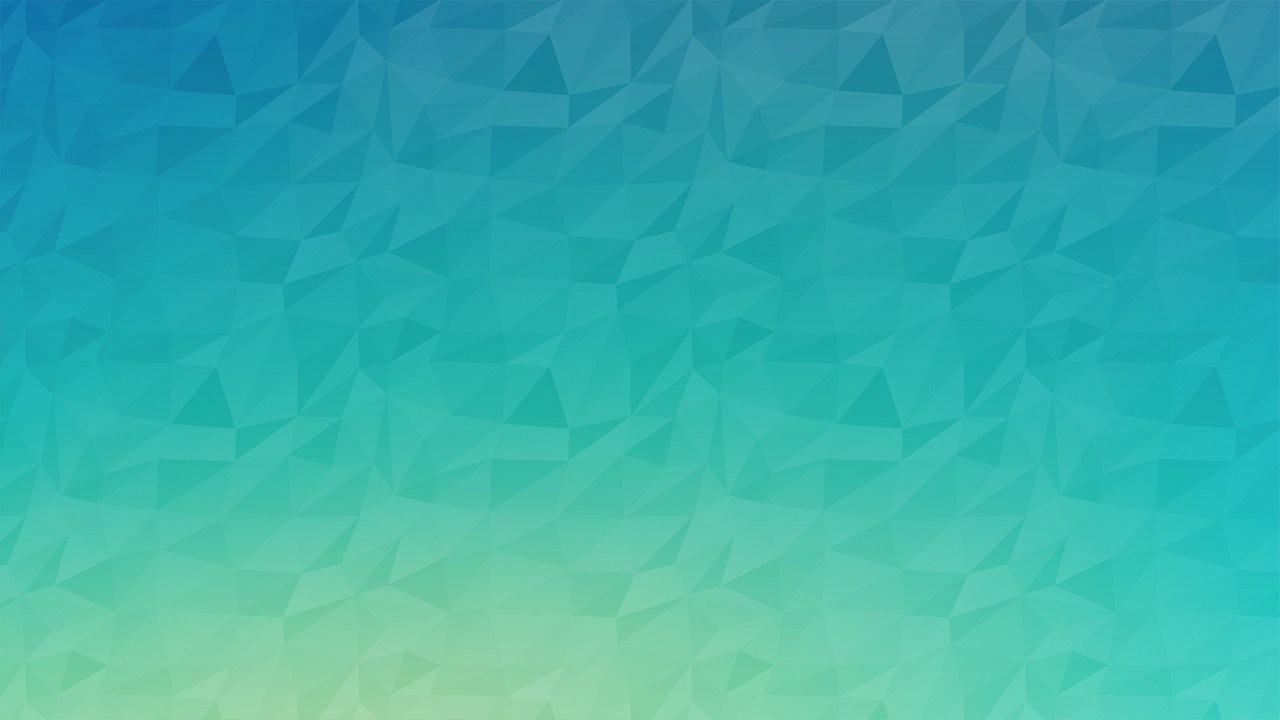 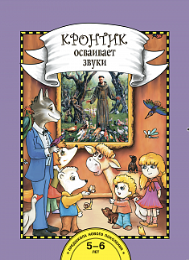 - «Кронтик осваивает звуки» (17 частей);
Цель:  формирование у дошкольников фундамента будущих навыков чтения и письма: развитие слухового внимания и зрительно-пространственной ориентации как основ чтения, письма и развития речи; формирование мотива чтения и поддержание интереса к его лингвистической и технической стороне; становление звуковой системы и освоение механизма слияния звуков в слог. 
- «Кронтик учится рисовать фигуры» (5 частей);
Цель: пособие поможет сформировать у ребенка элементарные геометрические представления: познакомит с различными формами, пространственными телами, плоскими и линейными фигурами. Задания пособия позволяют расширить знания  детей о многообразии растительного мира вокруг нас.
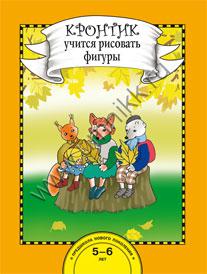 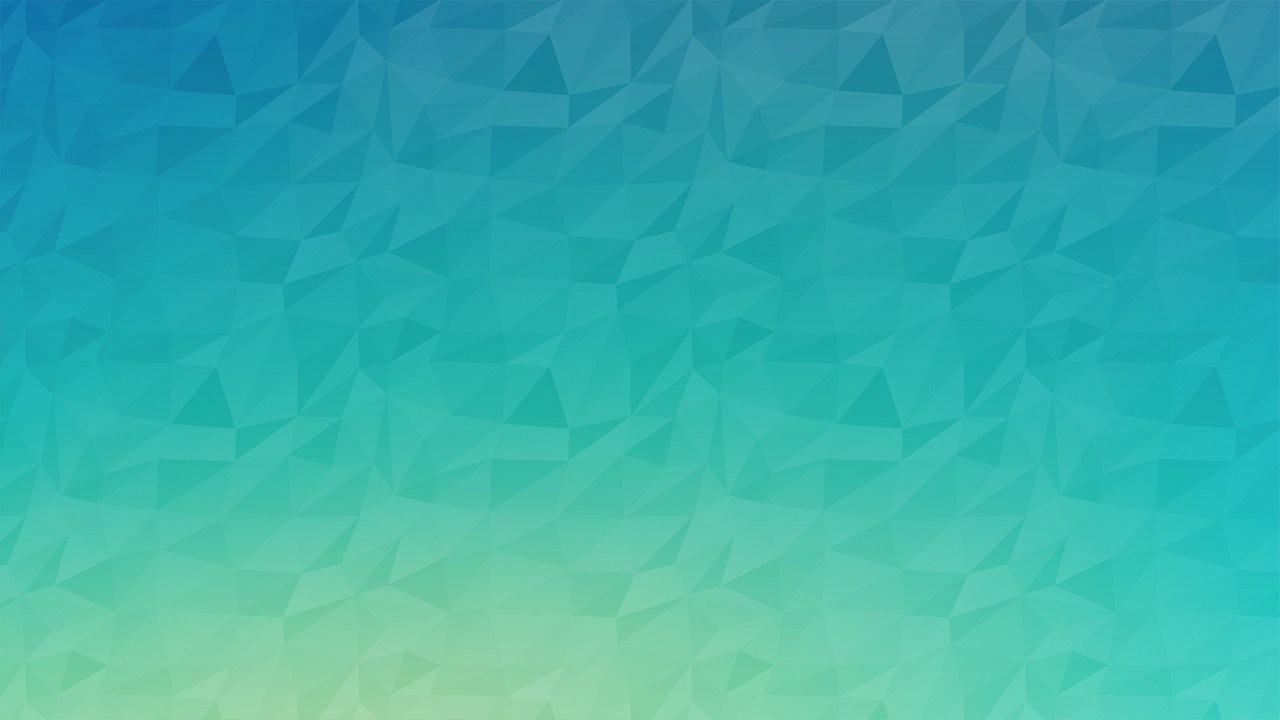 «Кронтик учится слушать и рассуждать»(17 частей)
Цель: используя тексты известных детских писателей и поэтов, 
интересные детям и доступные их возрасту, формировать 
(в процессе аудирования) произвольное внимание 
дошкольника, учить его внимательно следить за развитием 
событий; удерживать и воспроизводить их последовательность
 в коротком тексте; развернуто отвечать на вопросы с помощью речевого образца; подбирать нужную интонацию для каждого высказывания.

«Кронтик учится считать» (6 файлов);
Цель: нацелено на обучение дошкольника 
ориентированию в пространстве и на плоскости. Оно позволяет 
сформировать первичные представления о количестве, количественных 
отношениях множеств, натуральных числах и действиях над ними.
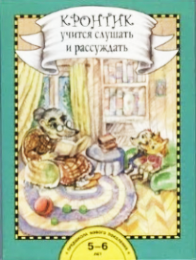 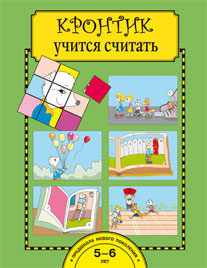 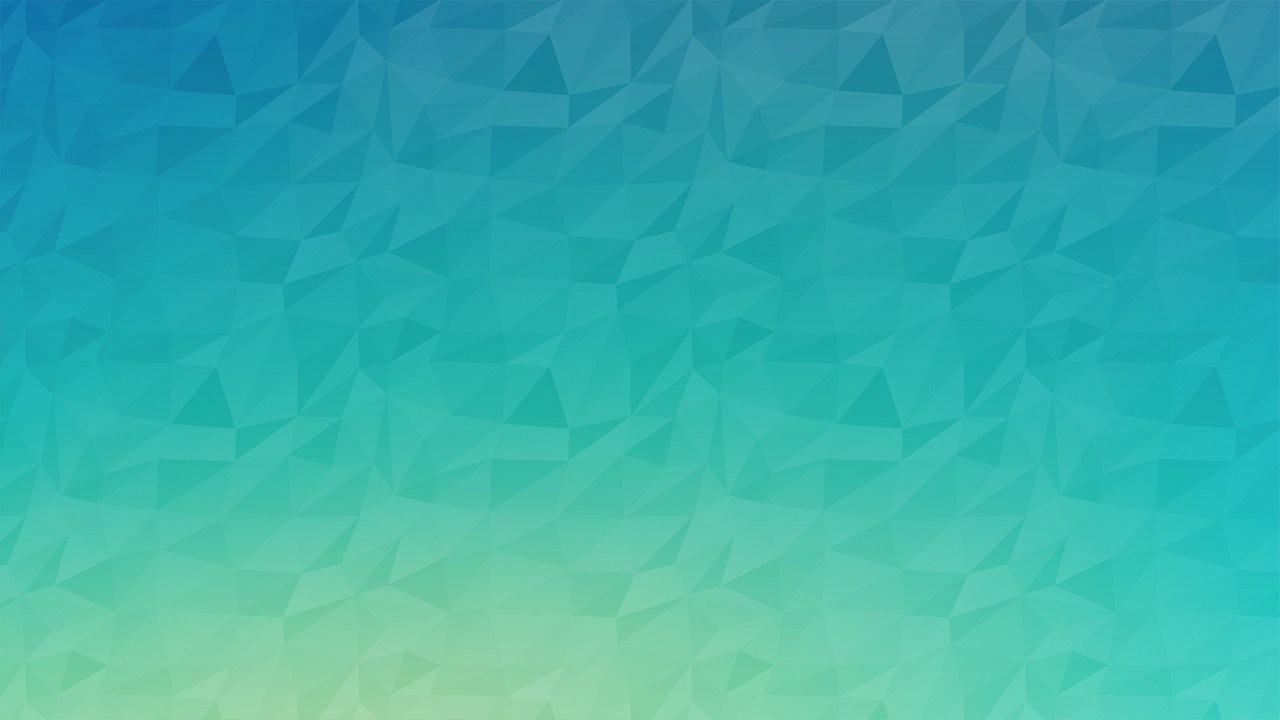 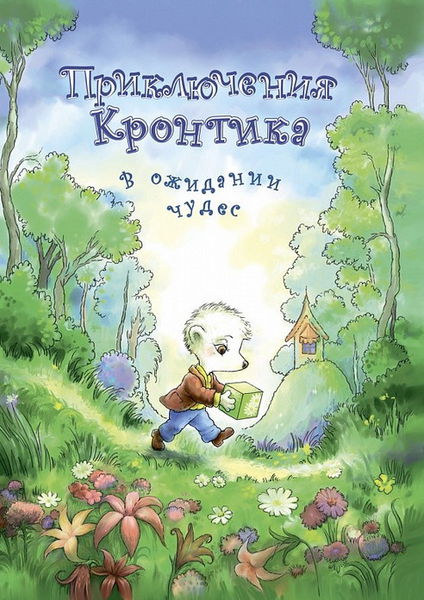 «Приключение Кронтика. В ожидании чудес» 
(6 частей)

Цель: пособие поможет сформировать у ребенка   формирование целостной картины мира, познавательных интересов, развитие любознательности, инициативности, самостоятельности в поиске новых впечатлений и ответов на возникающие вопросы.
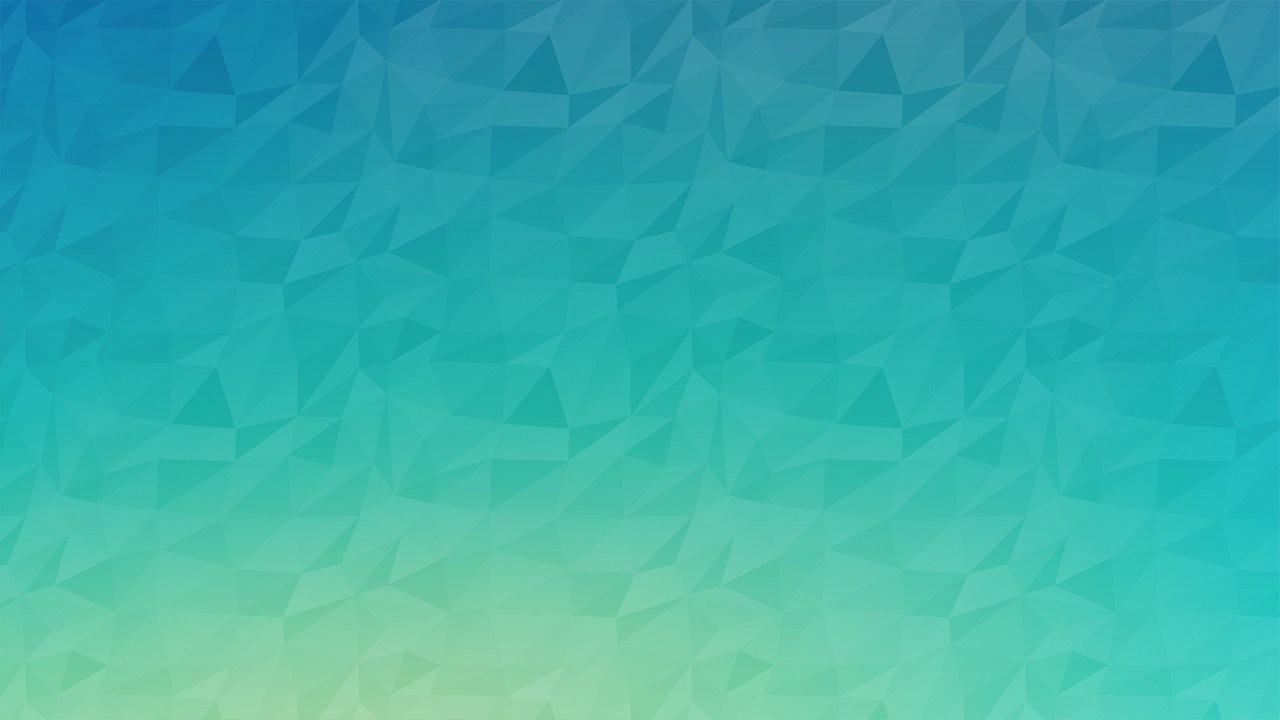 «Учимся рисовать: «Анри Матисс», «Кит Херинг»,  «Малевич»

Цель: Пособие направлено на подготовку детей к школе. Методический аппарат издания позволяет детям осваивать декоративное пространство работ известных художников, представляющих собой подлинную эстетическую ценность, 
помогает развитию наблюдательности, создает условия для сравнения картин и их фрагментов на разных основаниях, способствует освоению пространственных ориентиров и цветовых эталонов; приучает пользоваться простейшими инструментами и работать по образцу.
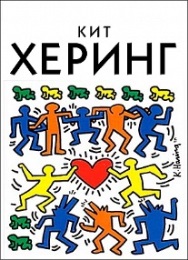 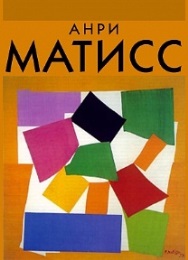 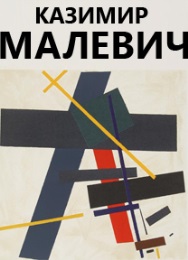 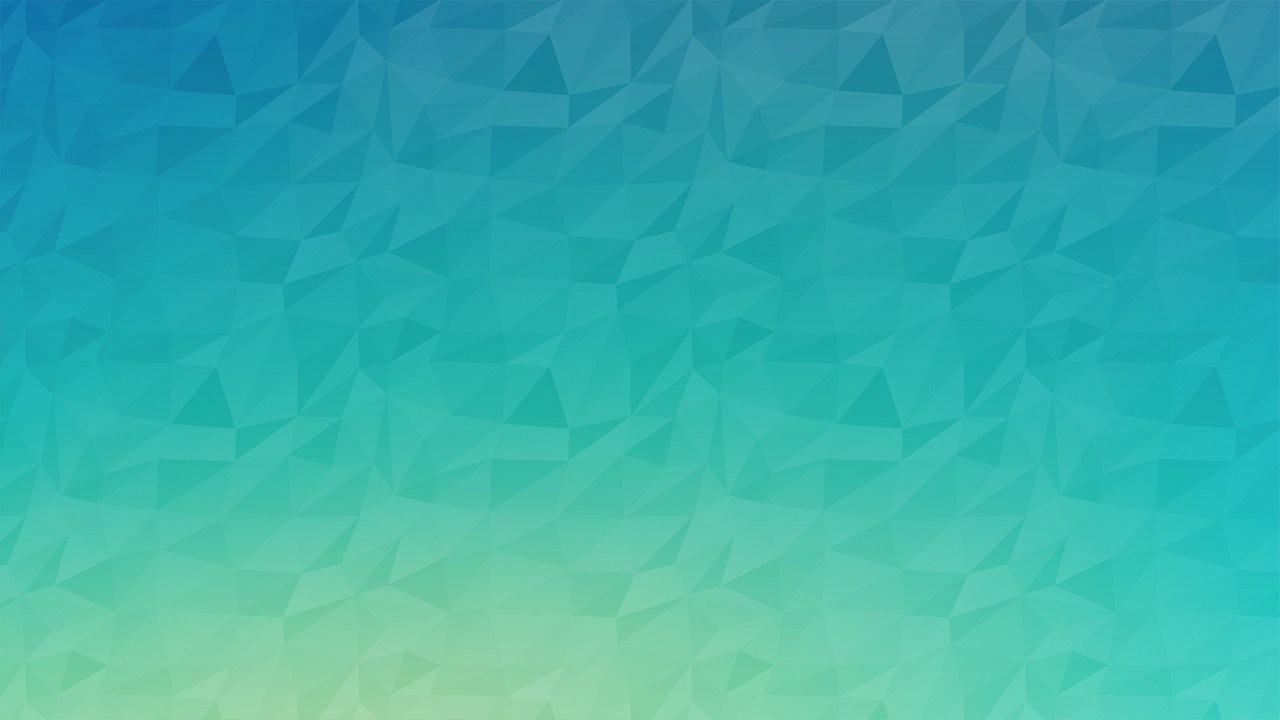 Был составленДолгосрочный проект  «Электронный планшет как средство повышения познавательного уровня дошкольников»Цель проекта: способствовать формированию у воспитанников группы деятельностного интереса к ИКТ (планшет); развитию познавательных интересов, расширению кругозора, содействию интеллектуального развития   детей, формированию правильной осанки при работе на планшете за столом, развитию мелкой моторики рук и психических процессов: внимание, мышление, воображение и речь.Задачи проекта:- Способствовать формированию компетентности воспитанников  дошкольного возраста, обеспечивающие благоприятную адаптацию к успешному освоению планшета.- Способствовать формированию способности компетентности детей и информационную среду всех участников образовательного процесса.Интегрировать, внедрить информационные технологии (электронного планшета) в образовательный процесс детей группы № 9
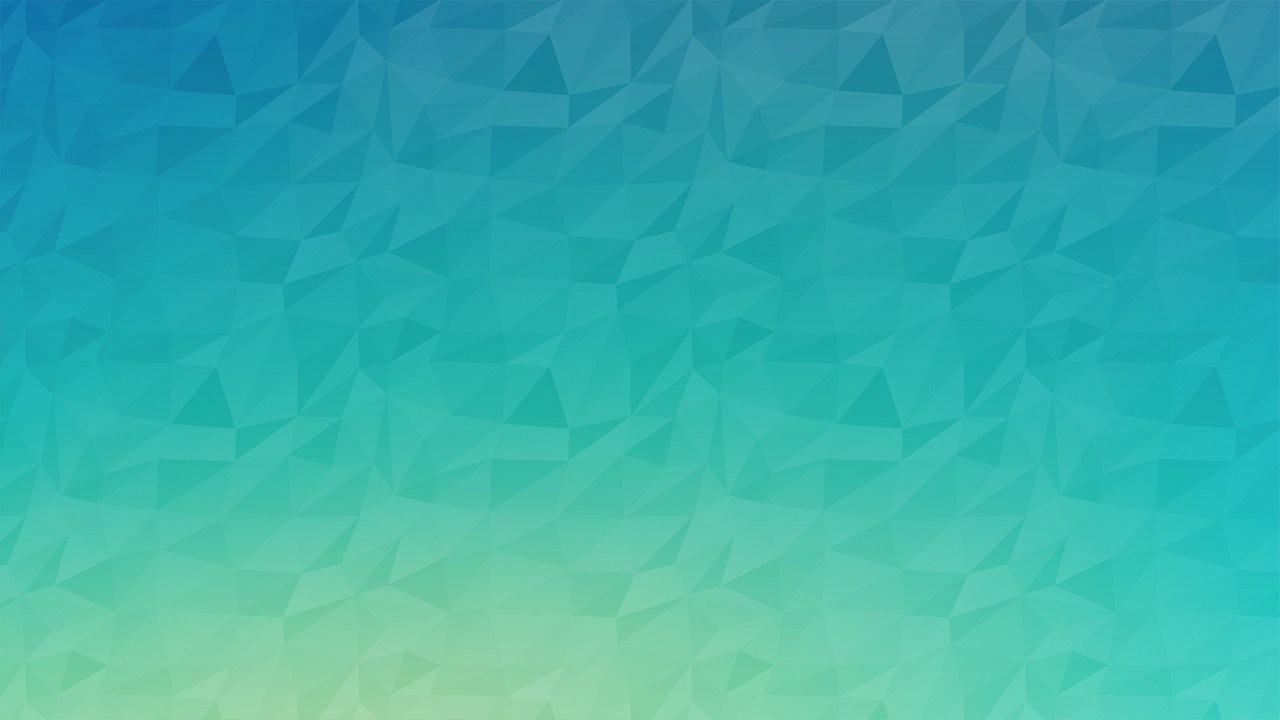 Обучение отобранных детей по индивидуальным возможностям, проходит по подгруппам, состоящих из 10 детей. 
Планшет используется на занятиях по развитию речи, по ознакомлению с окружающим миром, по ФЭМП, в свободное вечернее время. 
Поставлена задача: научить детей работать на планшете, осваивать методы рассказывания, показа, обсуждения, обучению счета по программе заложенной в нем. 
                
           Время работы на планшете 15-20 минут, с обязательной физминуткой для глаз. Разработан пакет правил безопасного пользования планшетом:
- следить за тем, чтоб взгляд падал сверху вниз, 
- за правильной осанкой за столом, 
- за правильным расположением рук, 
- стилус держим рабочей рукой, а в другой планшет.
                 
 В конце каждого занятие подводить итоги, делать анализ успехов усвоения материала.
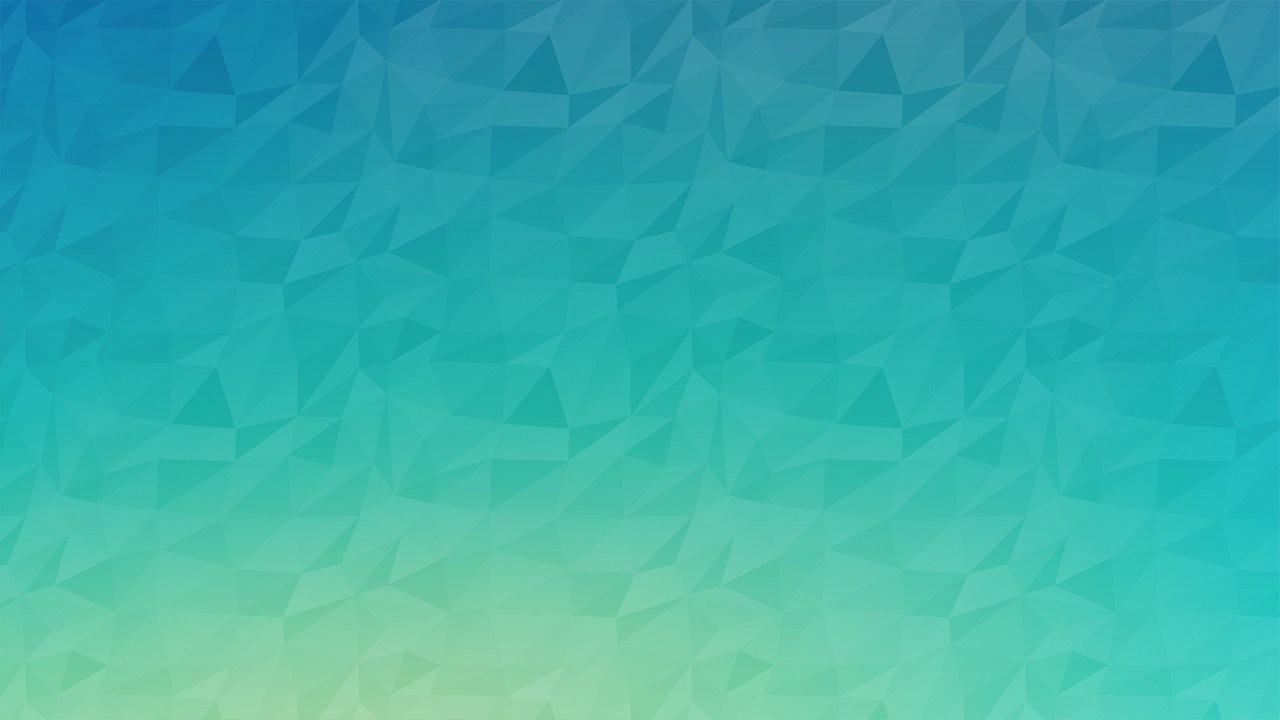 С работой на планшете родители (законные представители) были ознакомлены на родительском собрании. Изготовлены и вручены памятки.
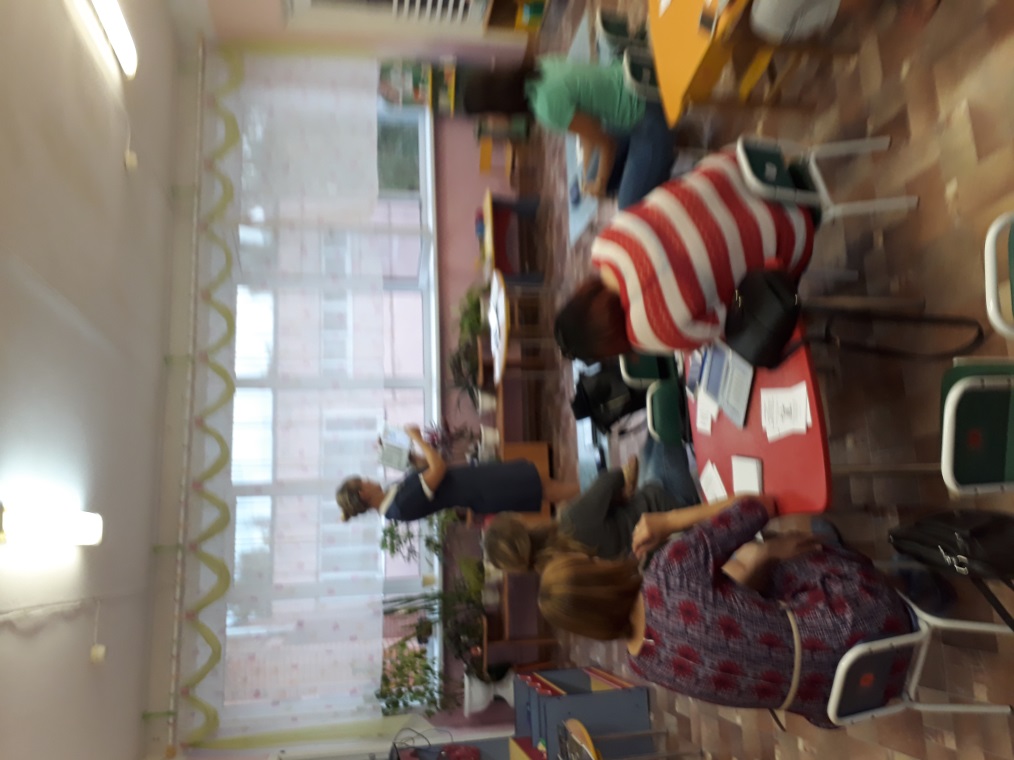 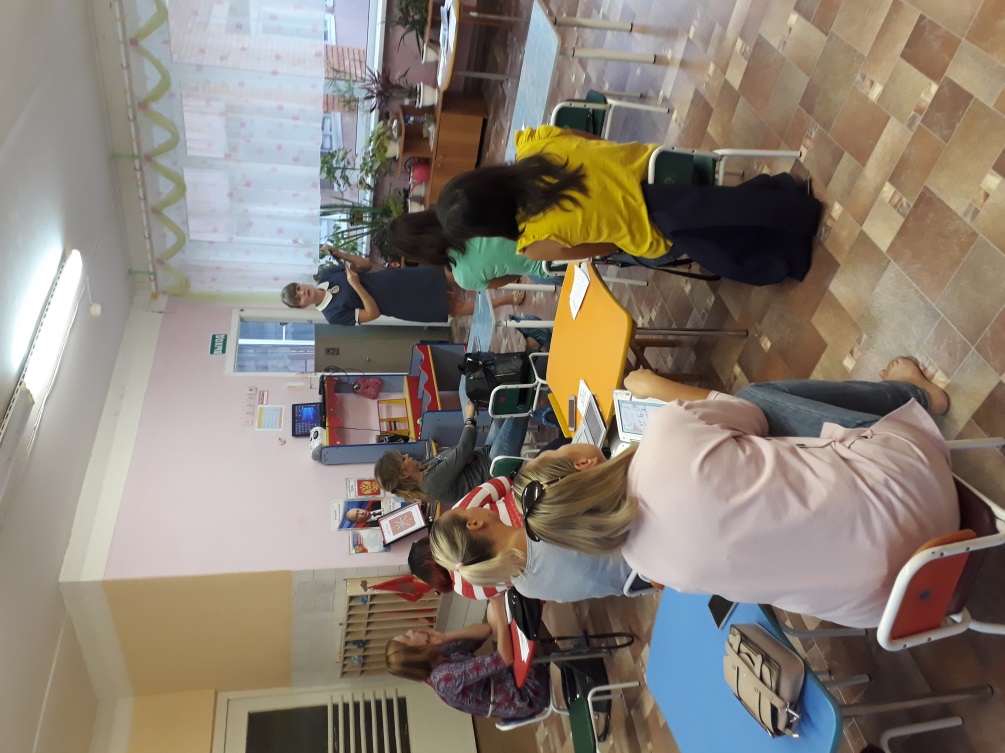 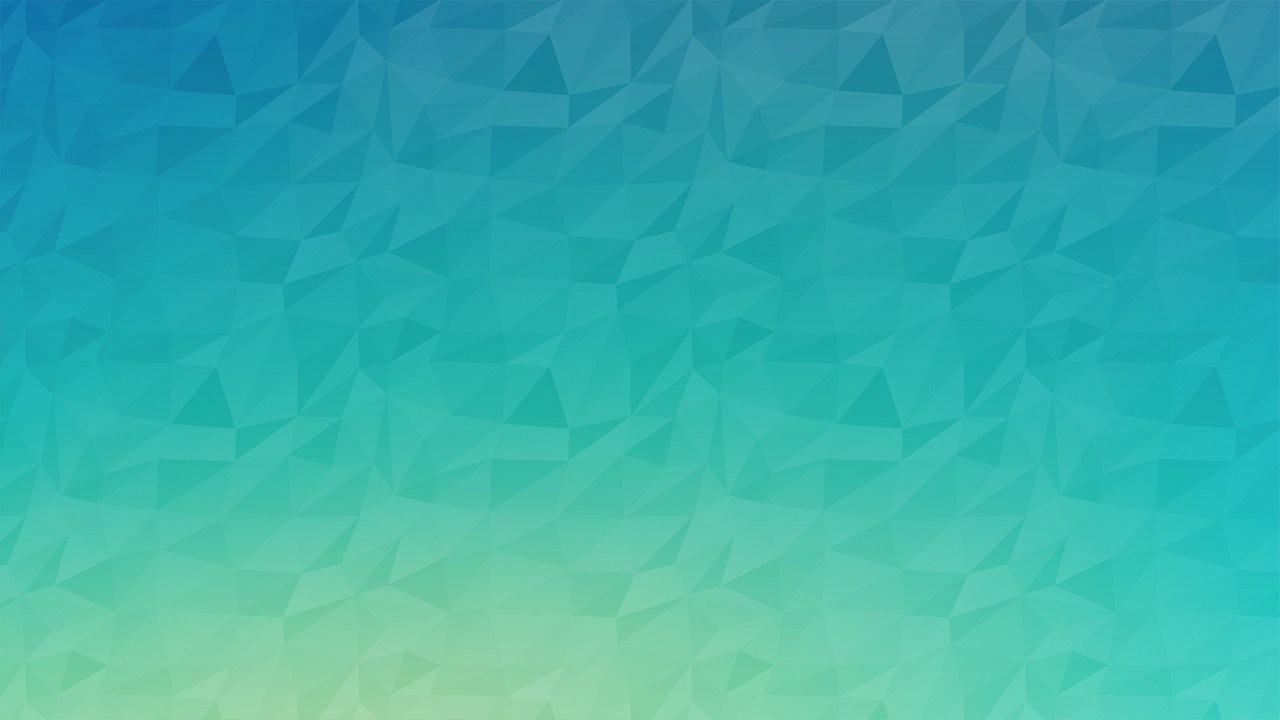 Провела анкетирование с родителями (законными представителями)
В ДОУ было проведено анкетирование среди родителей (законных представителей) в младшей группе № 9 с целью подготовки детей к школе по внедрению работы на обучающих планшетах. Ответили на вопросы анкеты 100% родителей (законных представителей), 27 человек, что свидетельствует о высоком качестве работы ДОУ с родителями. 
                


        Работа по реализацию проекта будет начата с начала нового 2018-2019 учебного года, целью проекта: ознакомление и обучение работе на планшете. Будет обобщение опыта по данному направлению, фотоотчеты, дополняться информация по консультациям и памяткам для родителей (законных представителей).
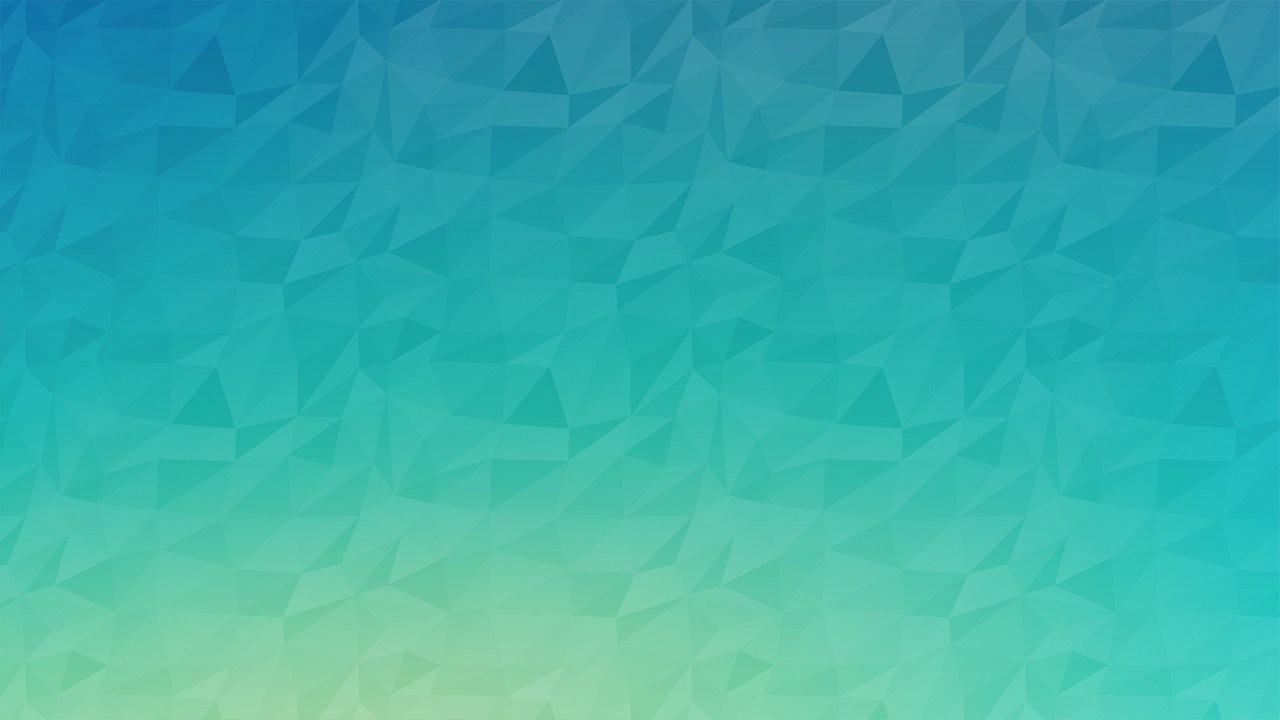 К началу нового учебного годы 2018-2019 был составлен комплексно-тематический план для средней группы № 9, согласно которому проводились занятия с детьми.Комплексно-тематический план для старшей группы № 9На первом этапе знакомство с планшетом enTourage Pocket eDGe, как на нем работать, как пользоваться стилусом и т.д.
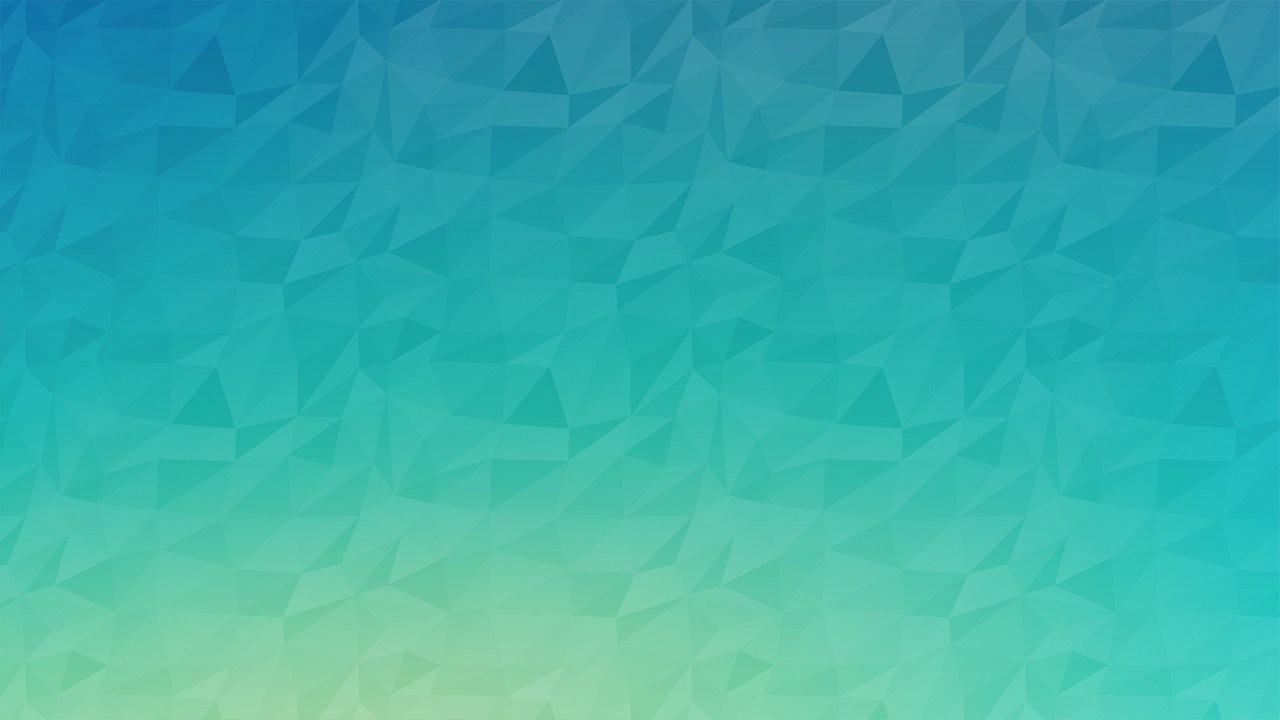 «Планшет имеет стилус, но и чувствителен сенсер»
«Планшет состоит из двух сенсорных экранов»
«Выбираем занятие, внимательно слушаем и правильно выполняем»
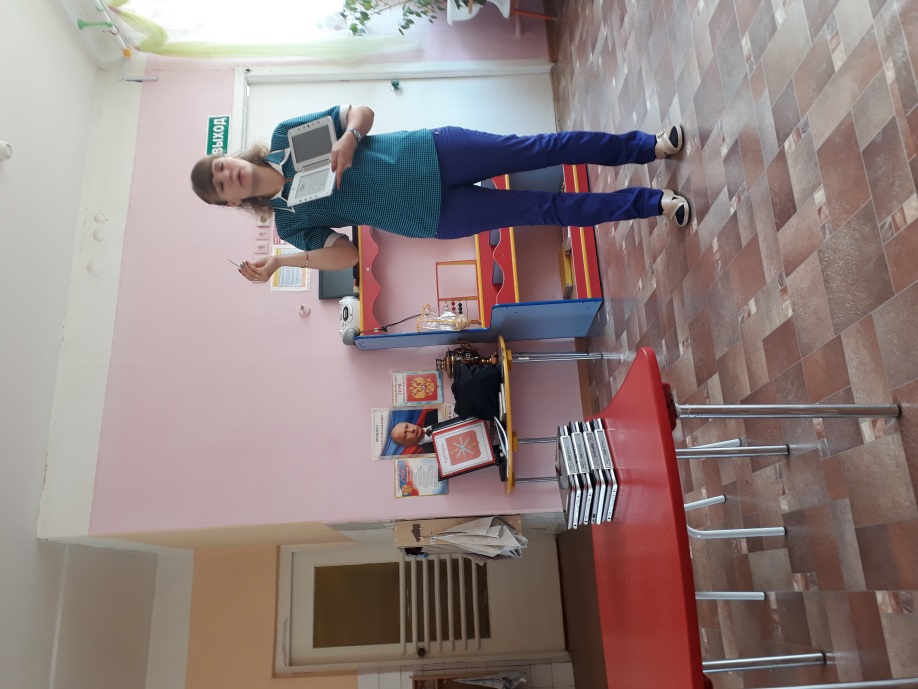 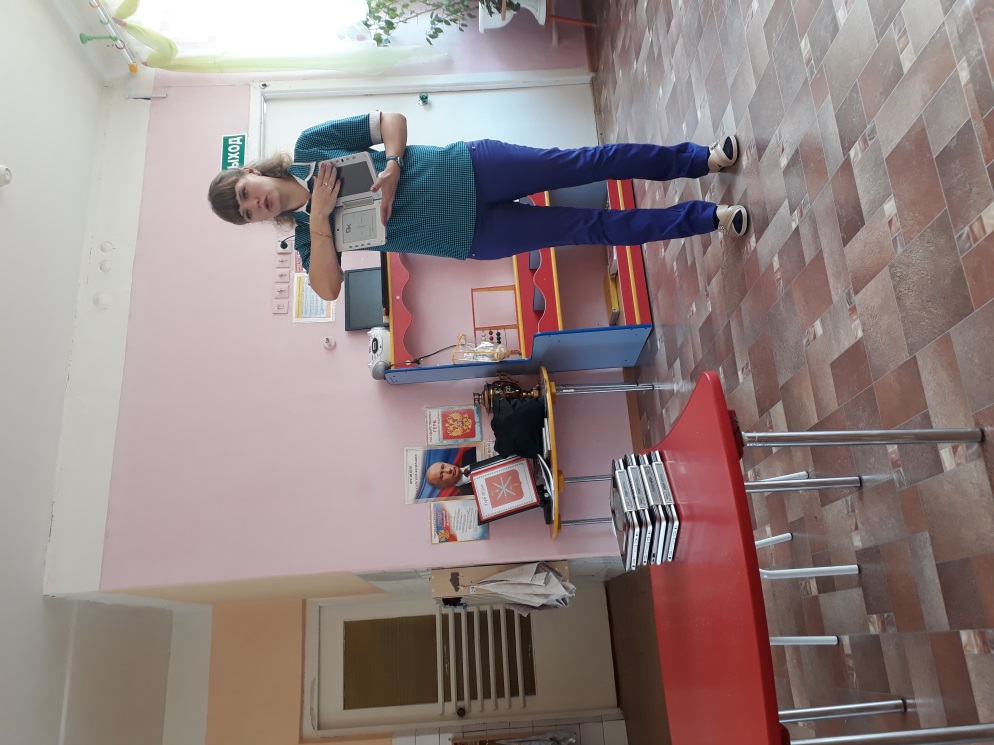 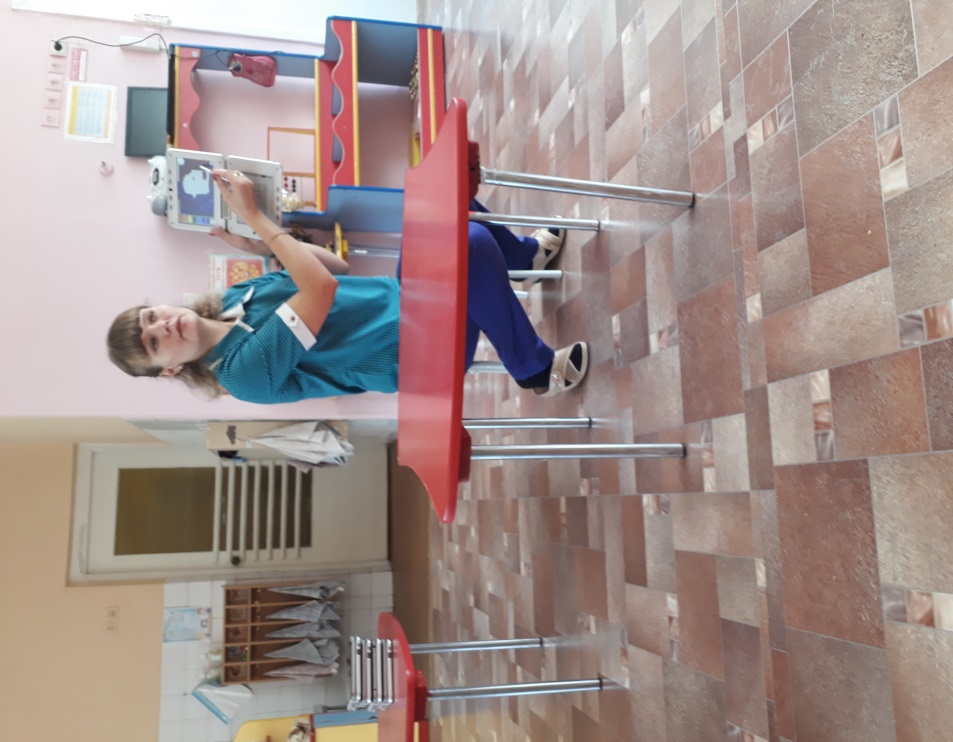 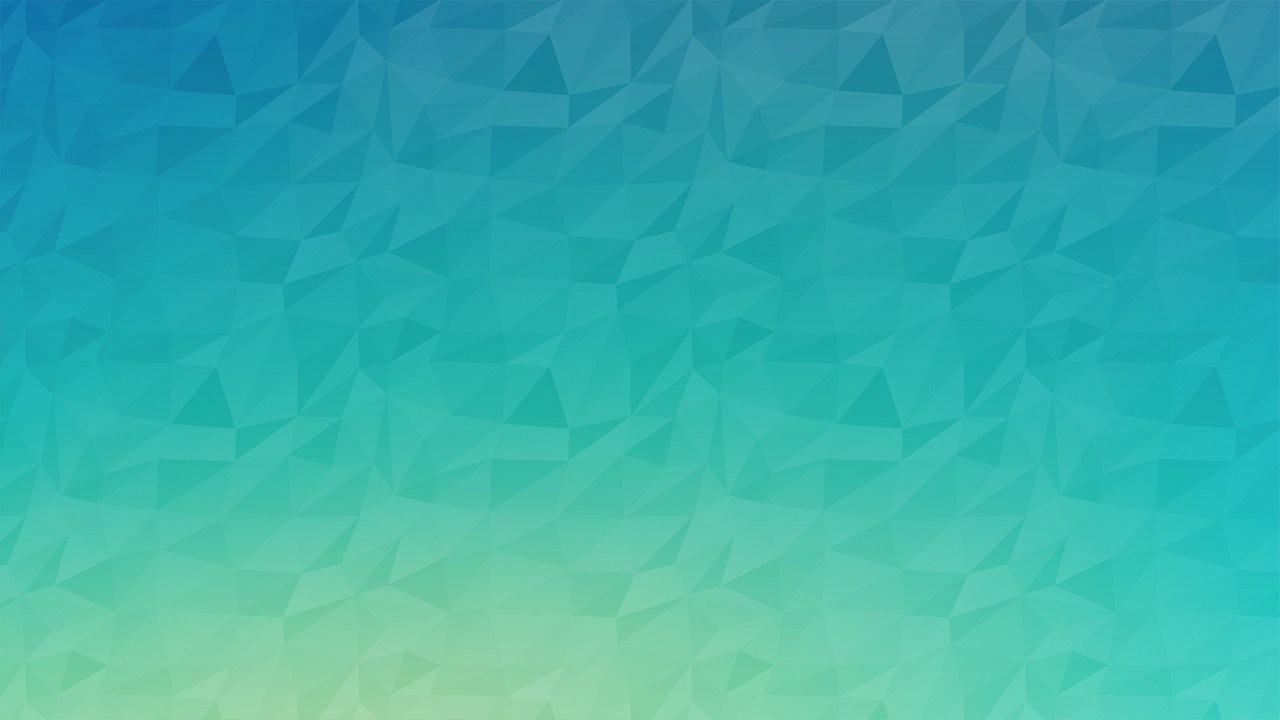 Занятия с детьми проводятся с 1 сентября 2018 года по 31 декабря 2018 года – 1 раз в неделю. С 2019 года с января занятия проводятся 2 раза в неделю.На начальном этапе проводились занятия индивидуальные, далее с подгруппой 10 человек.
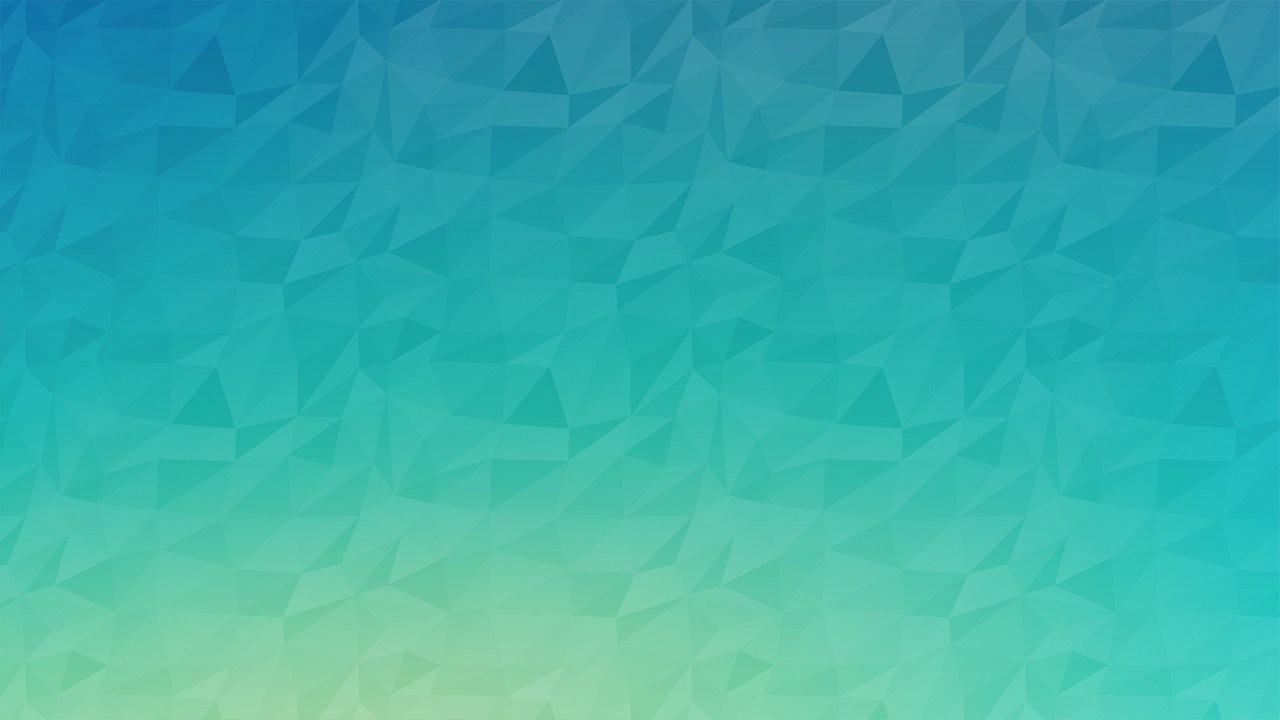 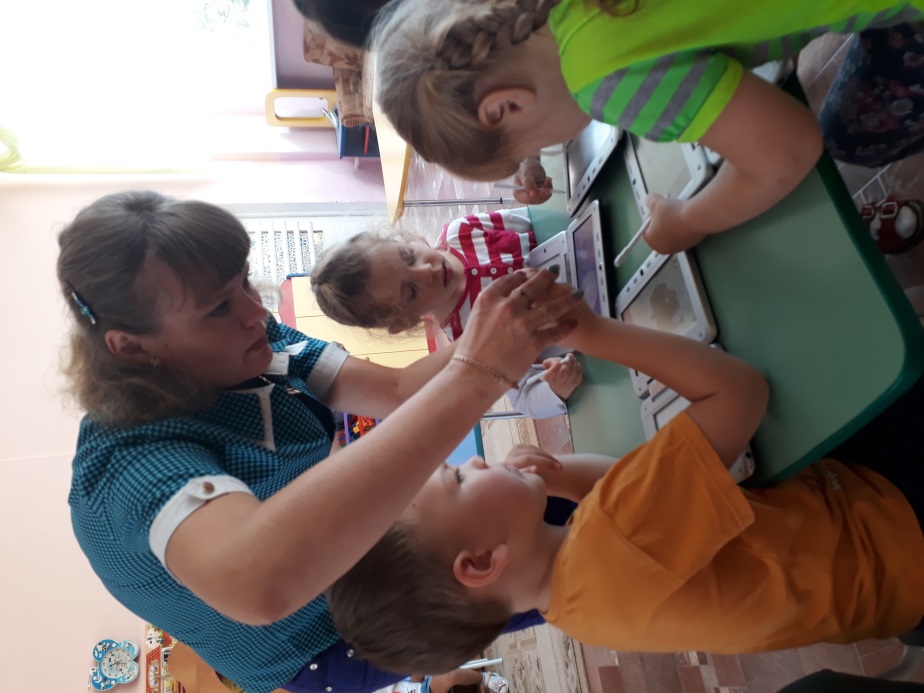 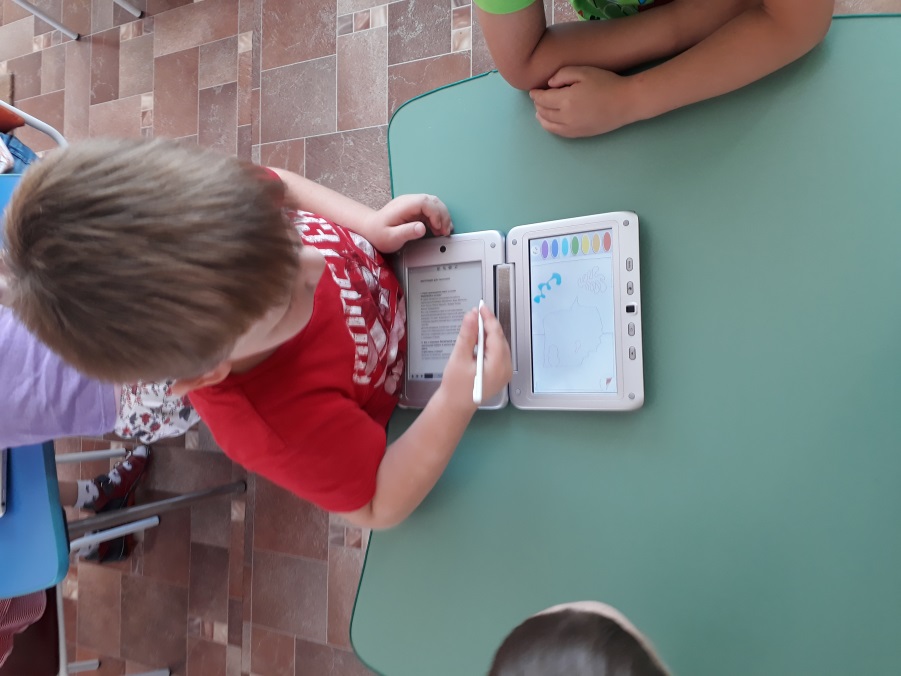 «Индивидуальная работа с несколькими детьми»
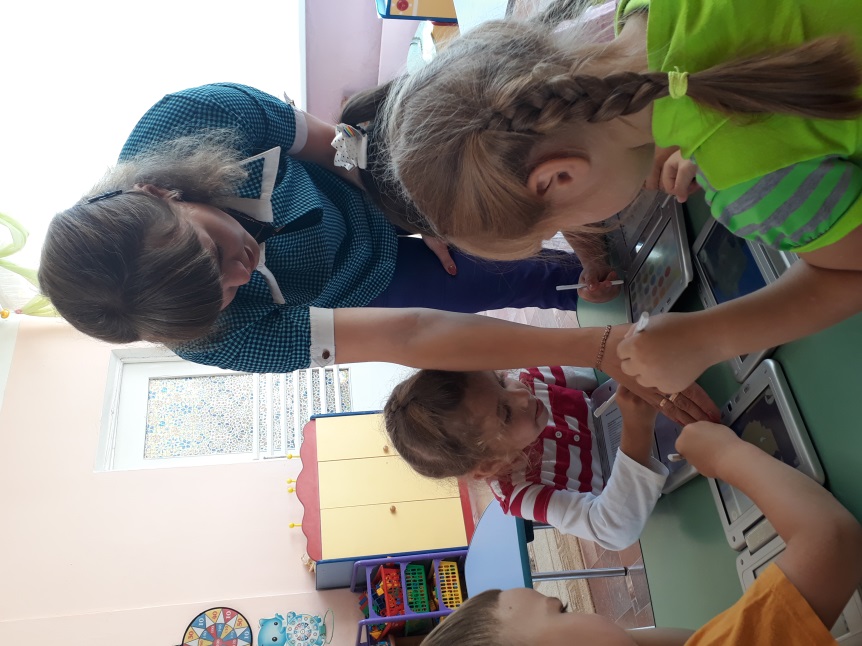 «Помощь воспитателя в использовании стилуса»
«Индивидуальный подход к ребенку»
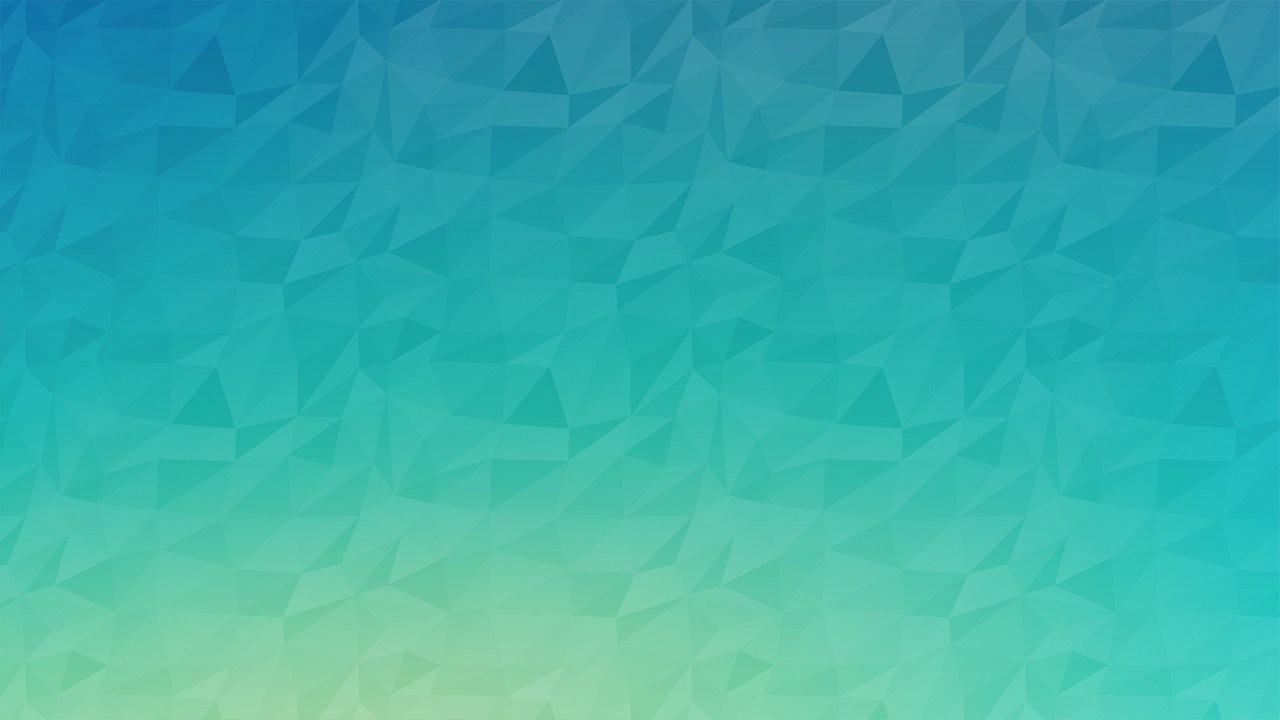 «Гербарий осенний» 
Раздел: «Кронтик, учит рисовать фигуры»
Тема 23
Занятие на тему:  «Лист подорожника для гербария»

Цель: Продолжать внимательно слушать произведение, отвечать на вопросы, найти листья равные листу-образцу, сделать штриховку по намеченным линиям.
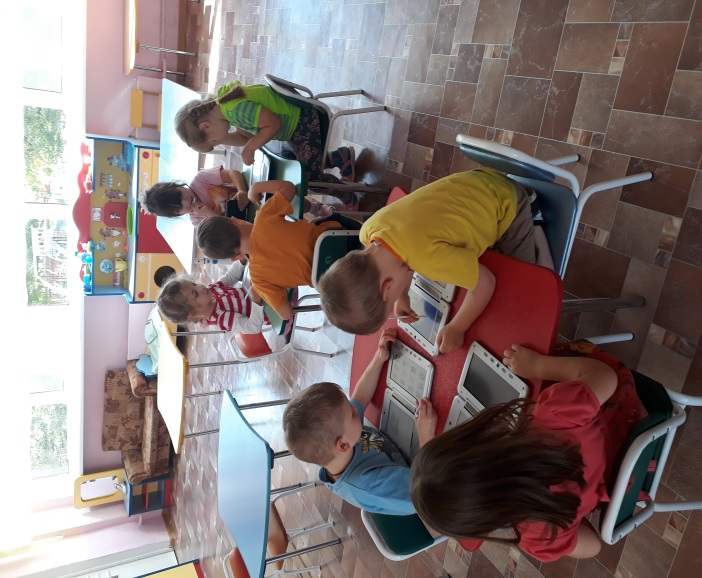 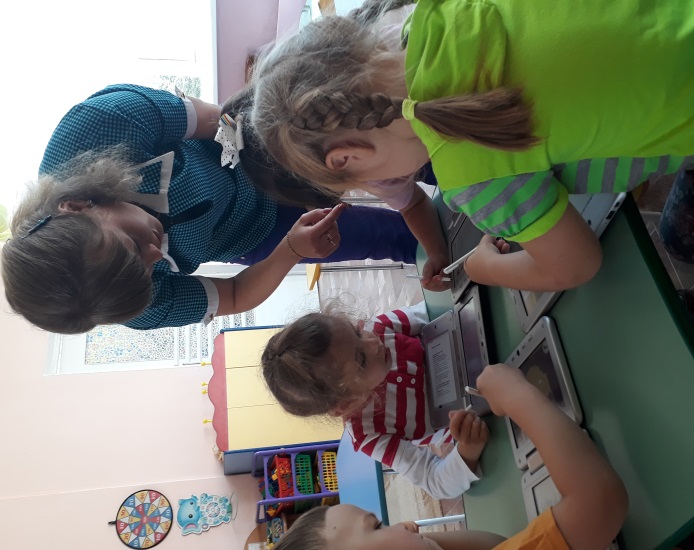 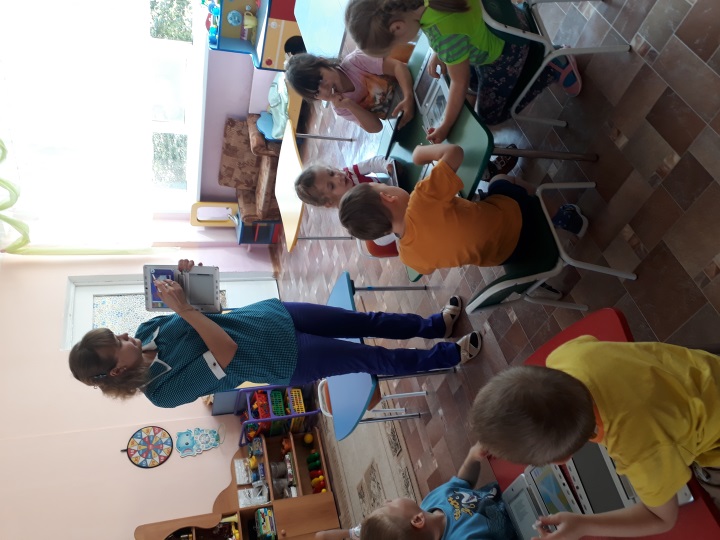 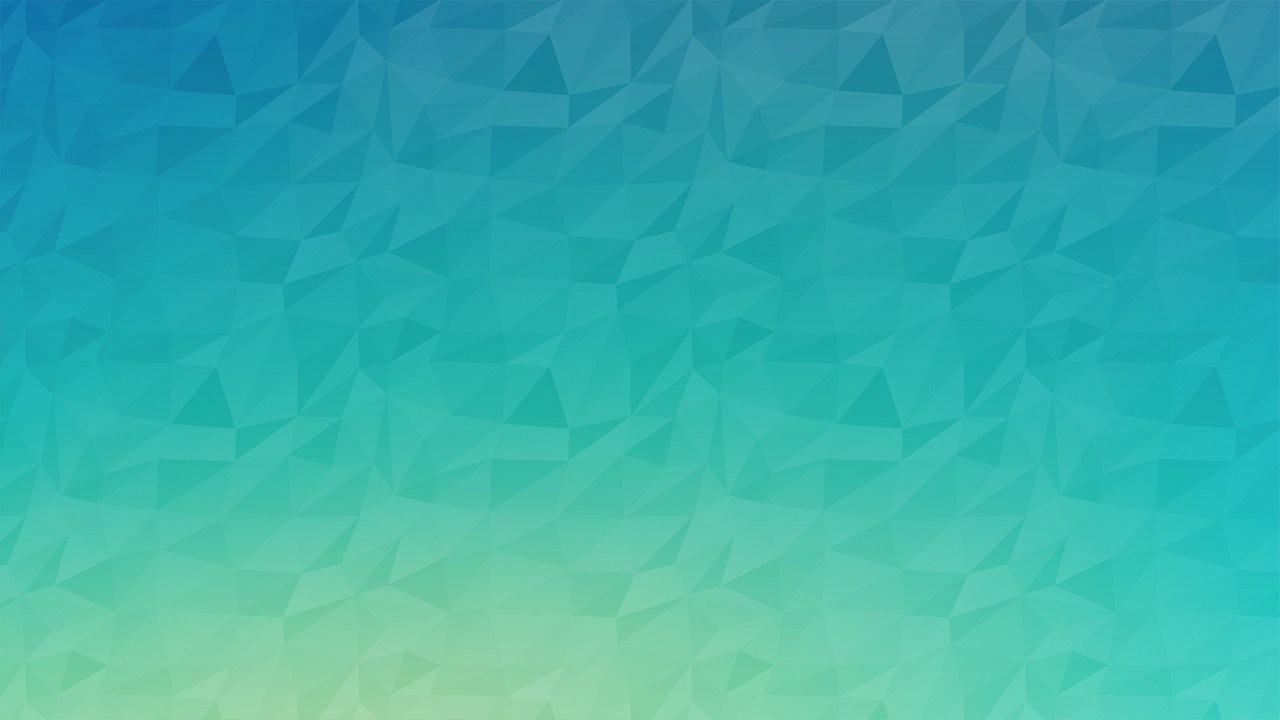 «Птицы»Раздел: «Кронтик осваивает звуки»Занятие 4Цель: Продолжать слушать произведение,  продолжать знакомить с птицами: дятел, зарянка, сокол, ласточка, повторять слова стихотворения за воспитателем.
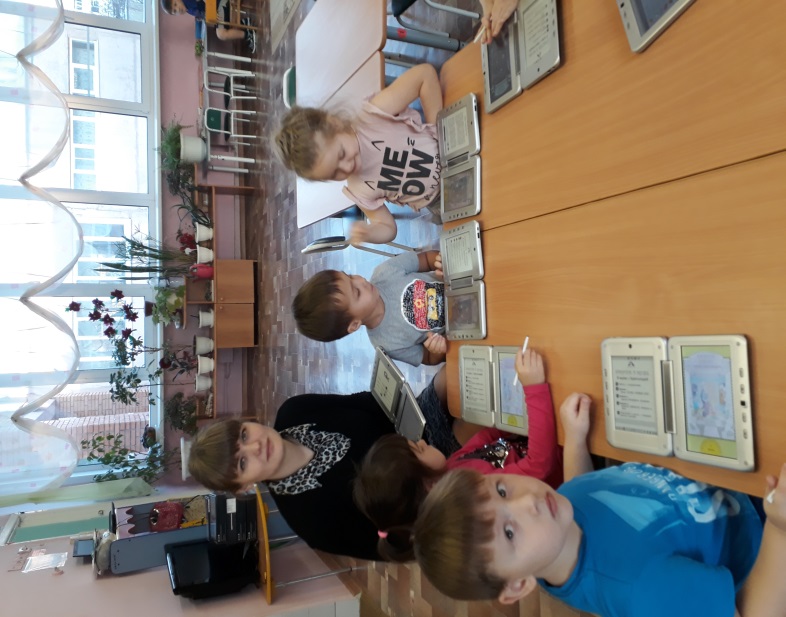 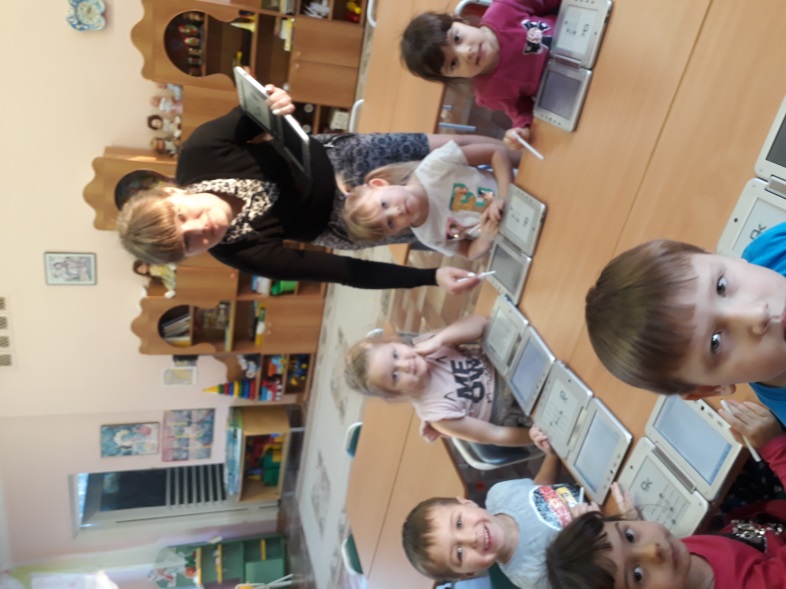 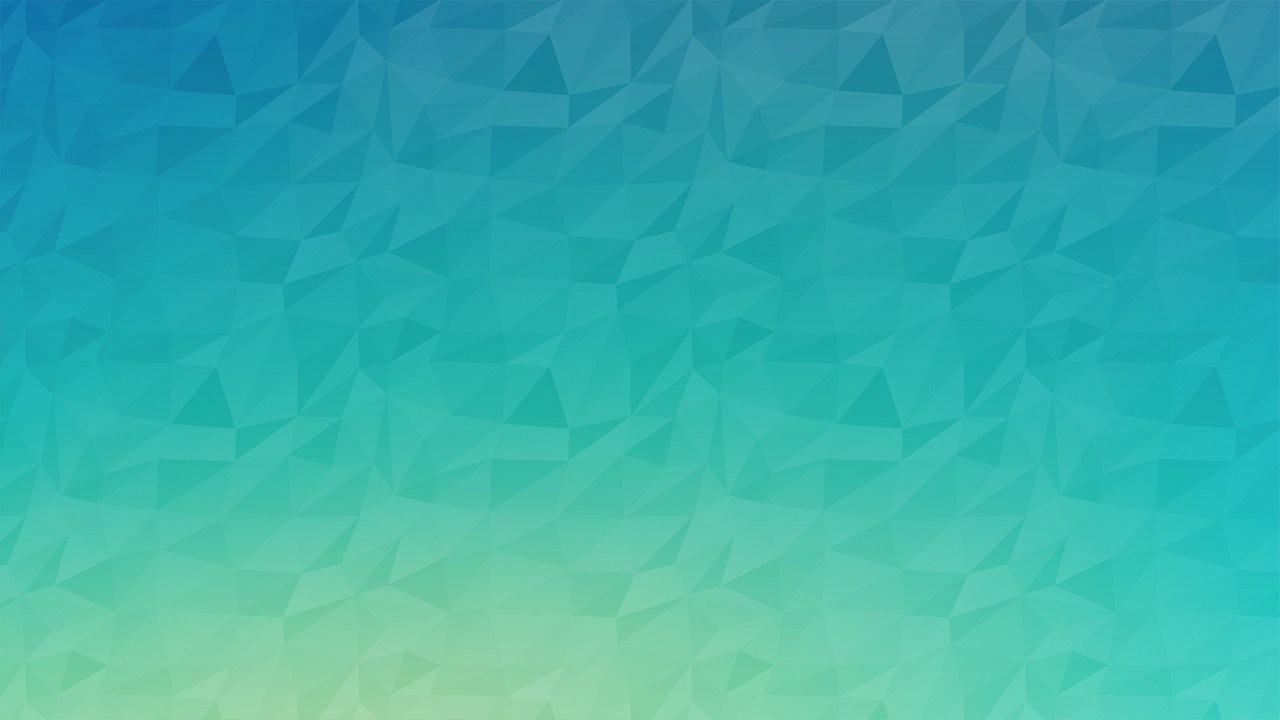 Ожидаемый результат: 
- познакомить детей среднего дошкольного возраста с возможностями планшета enTouragePocketeDGe, закреплять знания в старшей и подготовительной группах, умением пользоваться планшетом и стилусом.

- способствовать формированию умений и знаний по использованию планшета во время занятий по интеграциям в течении учебного года 

- создание для родителей (законных представителей) единой информационной среды по использованию планшета детьми.
Вывод:  
       
               В результате внедрение ИКТ планшета enTouragePocketeDGeхотелось бы, чтобы дети с охотой и интересом занимались на планшетах, способствовать формированию общей культуры воспитанников, развитию их нравственных, интеллектуальных, физических, эстетических качеств, инициативности, самостоятельности, ответственности и формированию предпосылок к учебной деятельности.
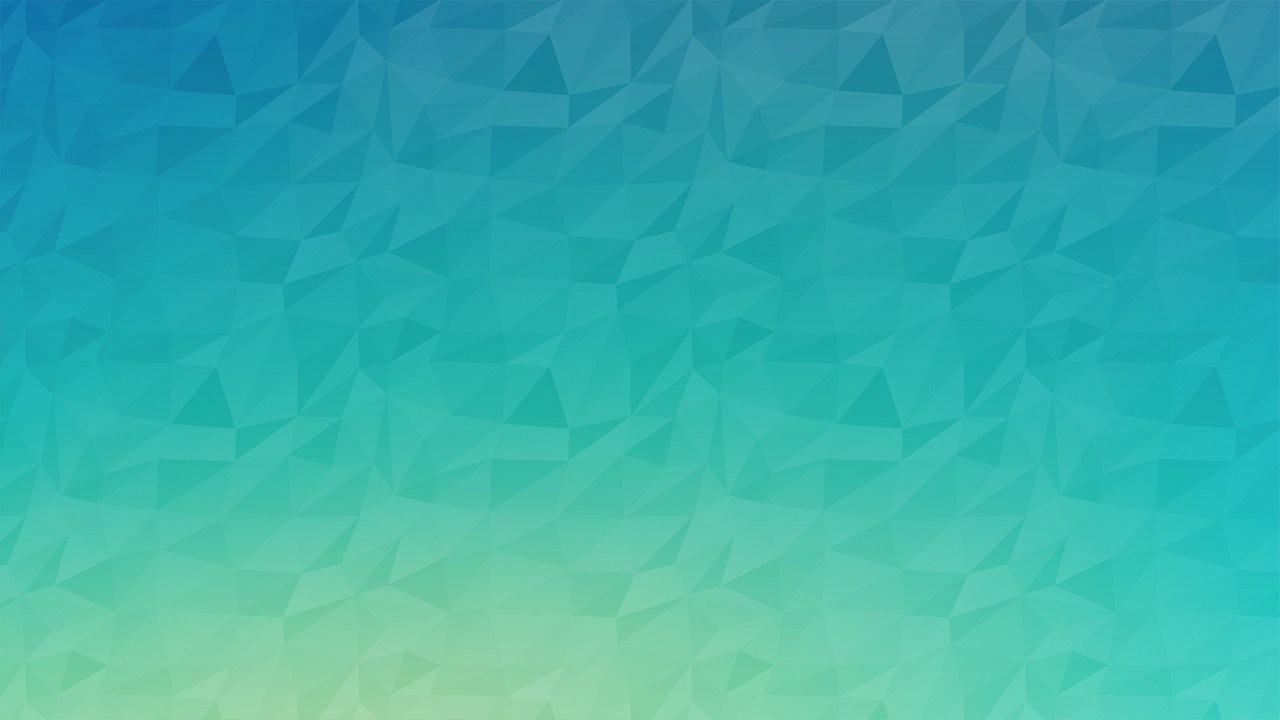